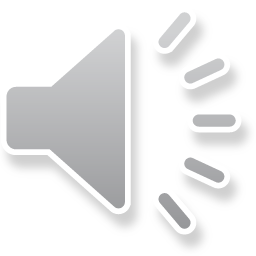 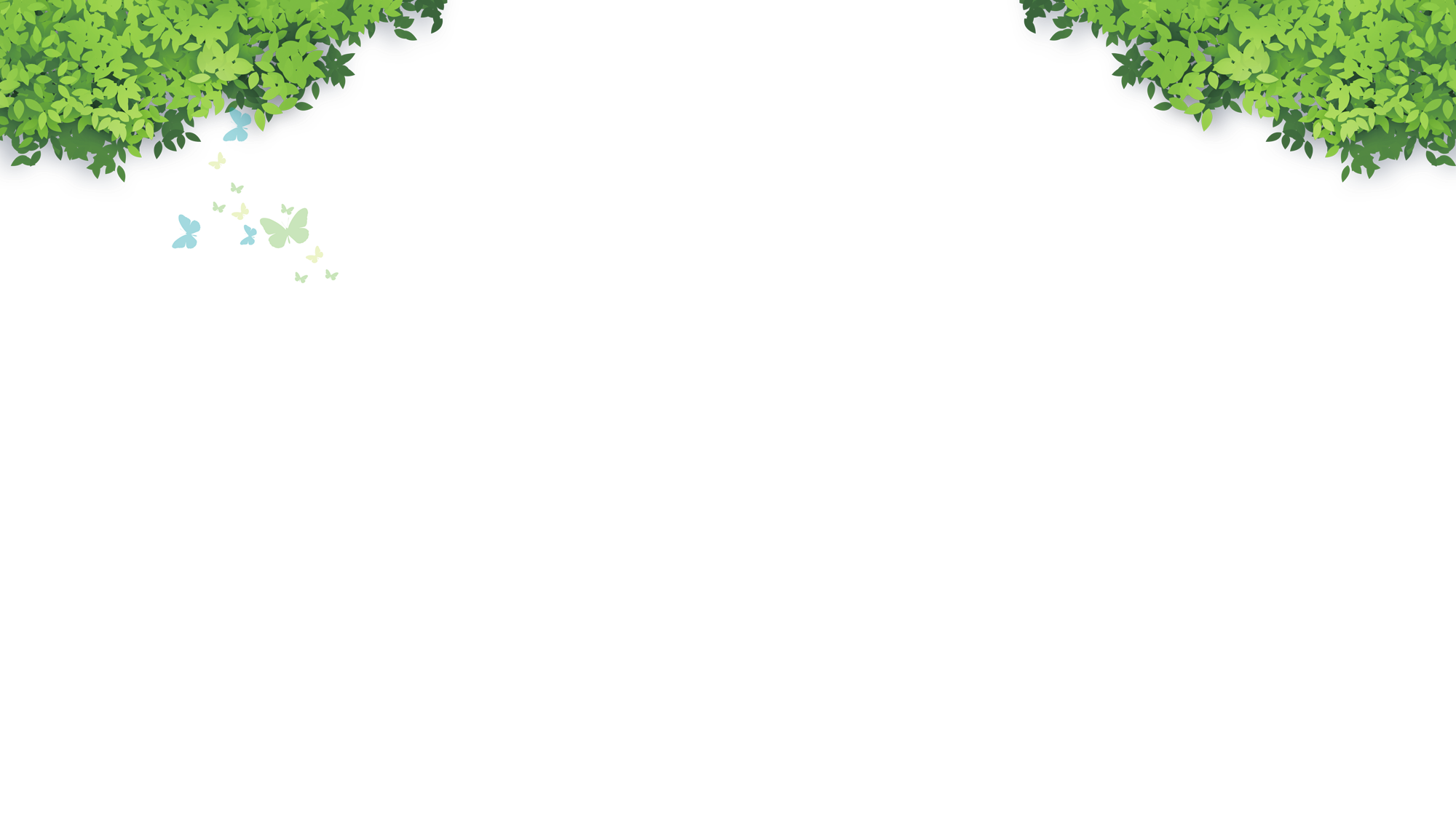 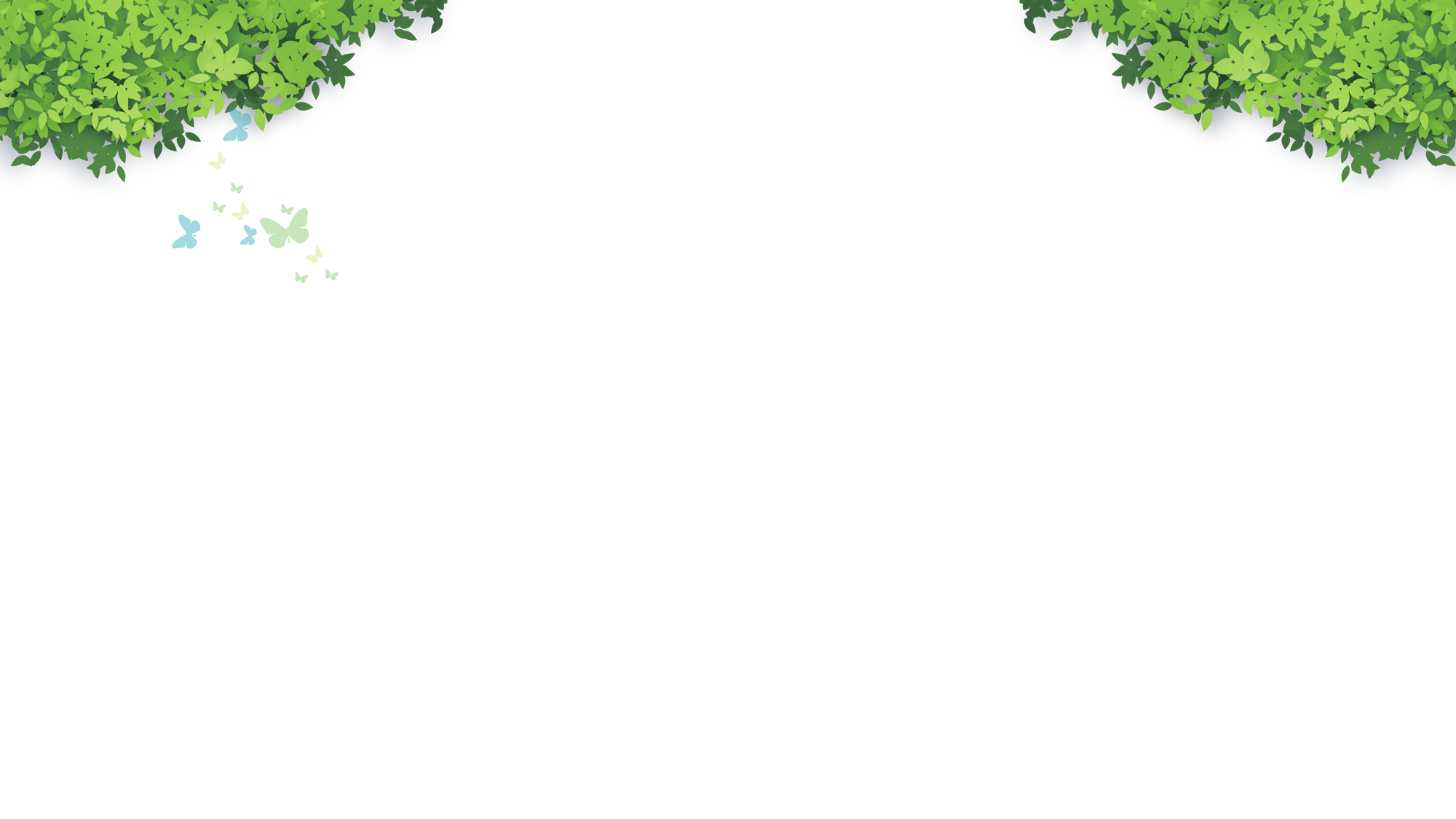 Thứ Hai ngày 1 tháng 11 năm 2021
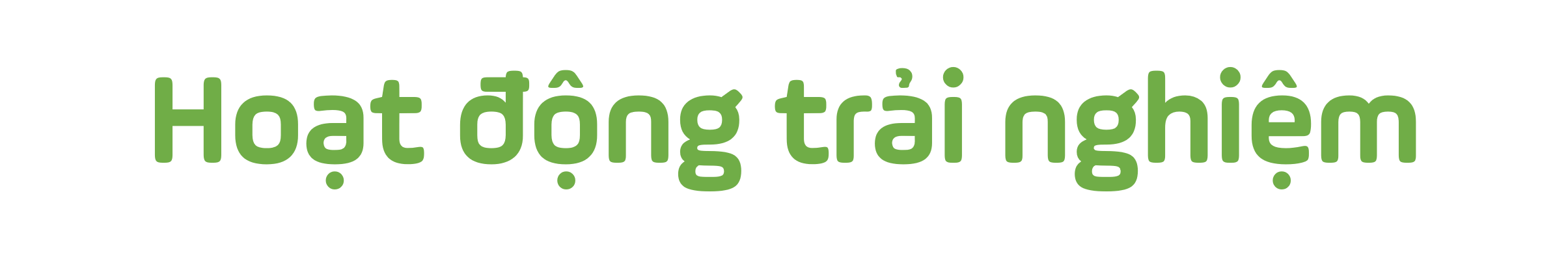 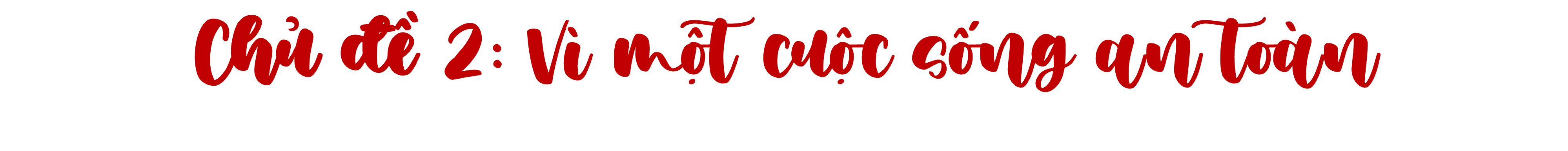 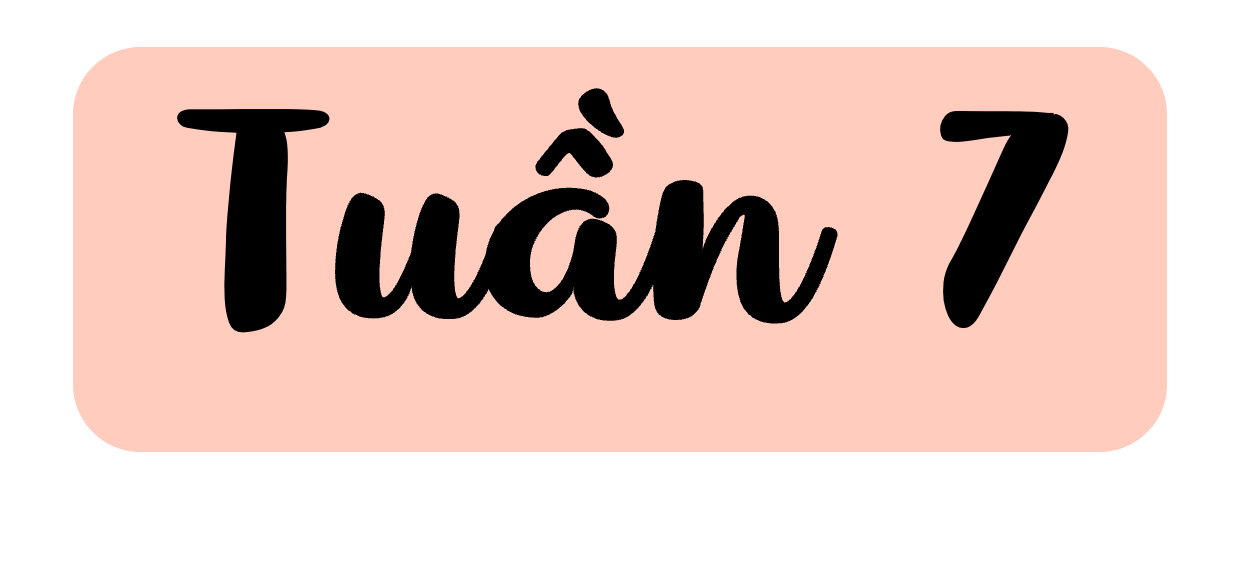 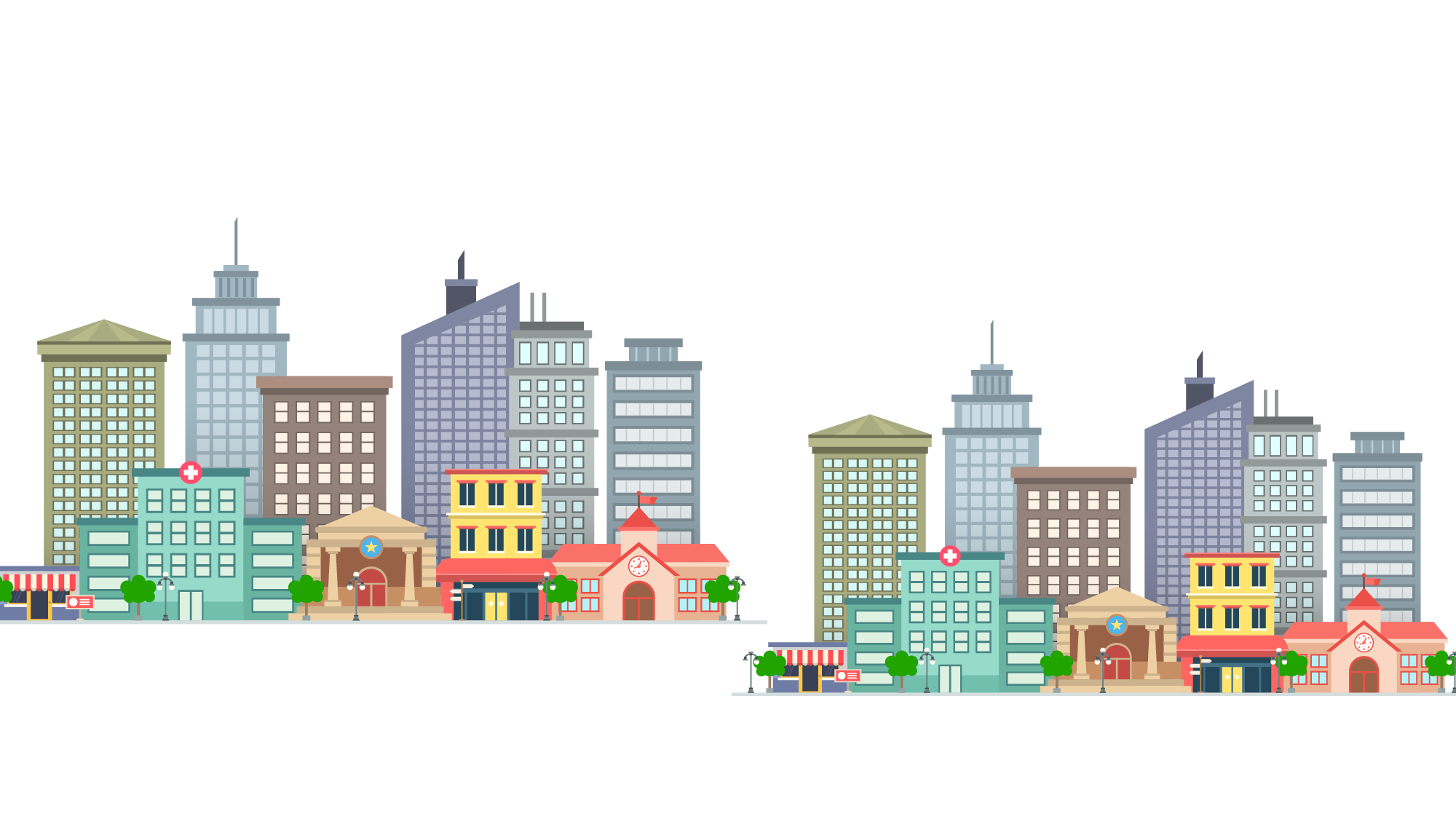 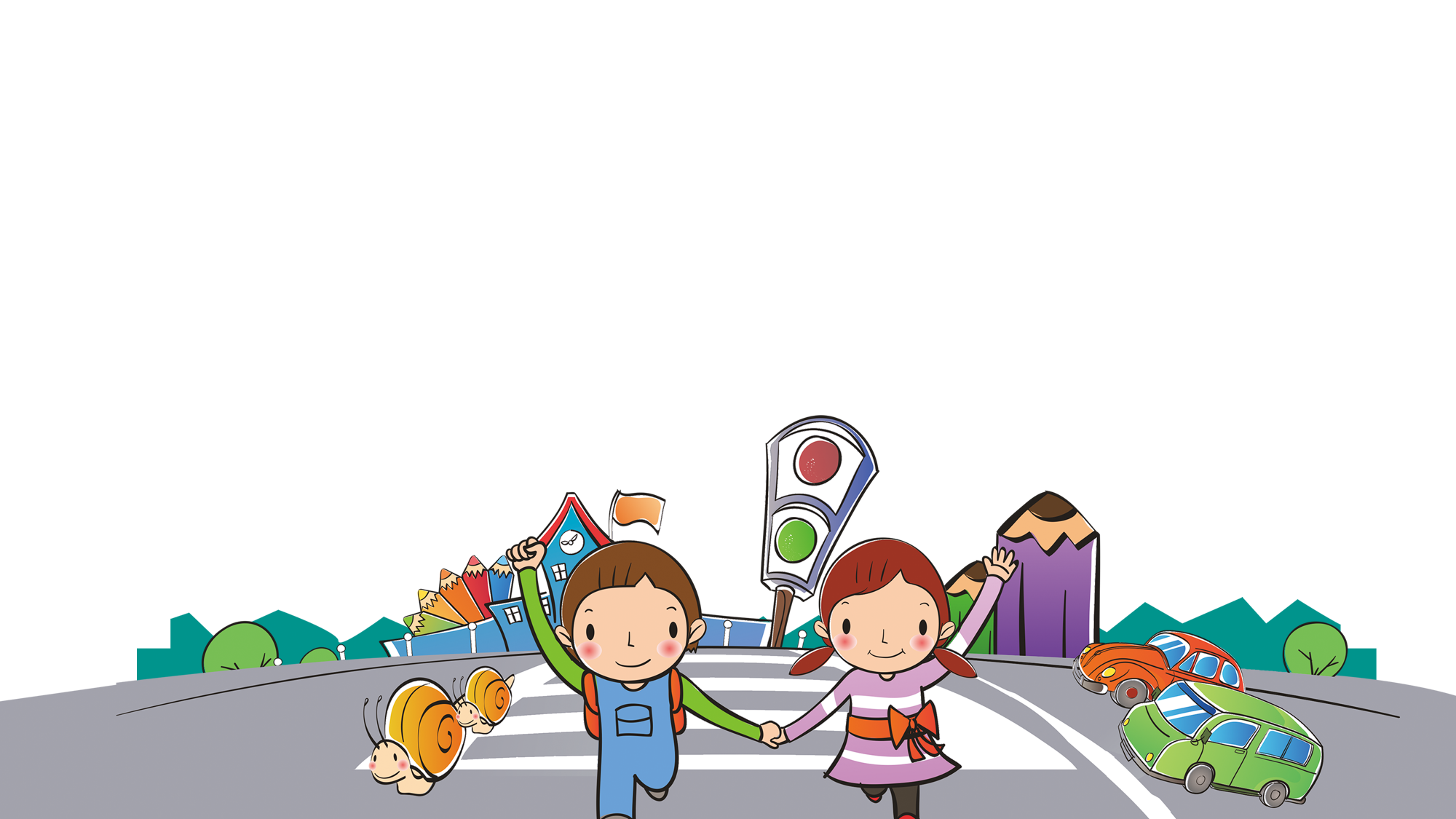 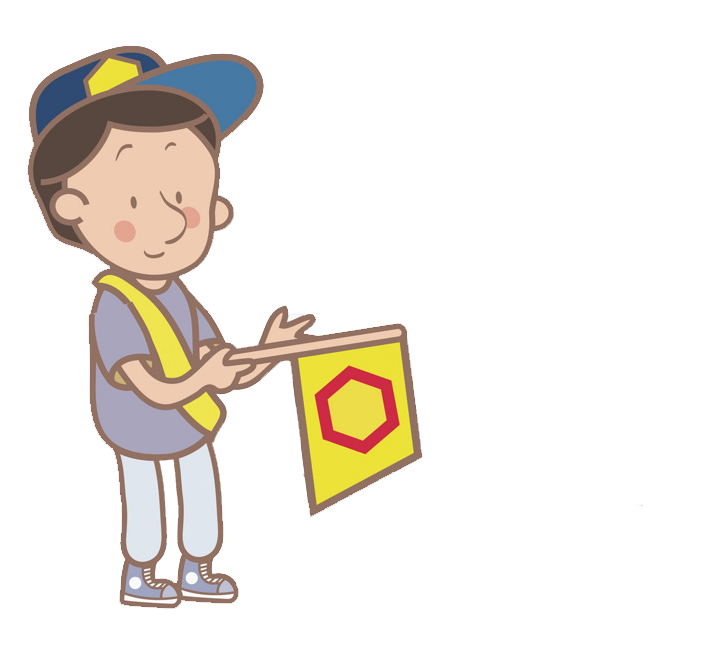 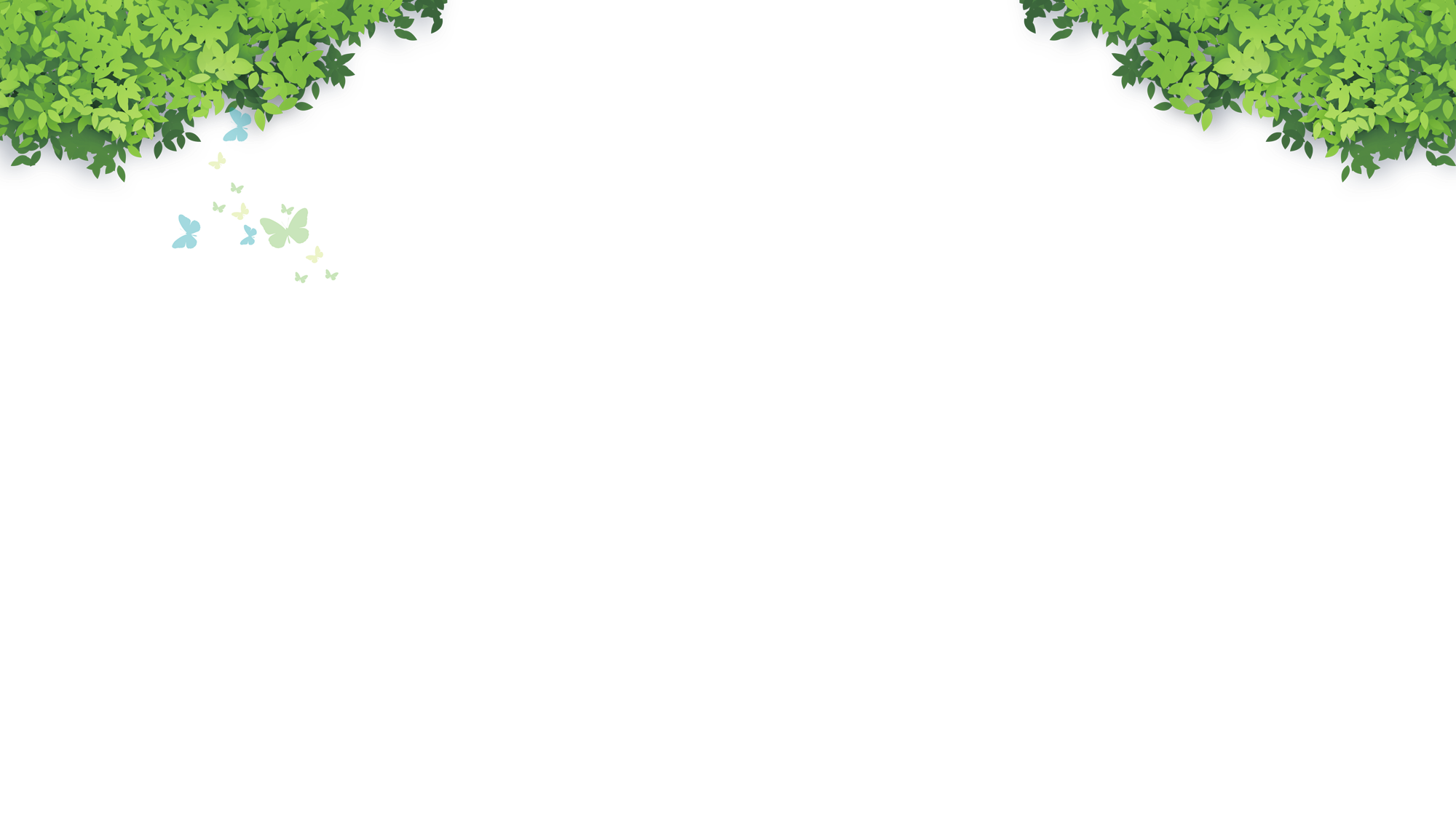 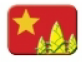 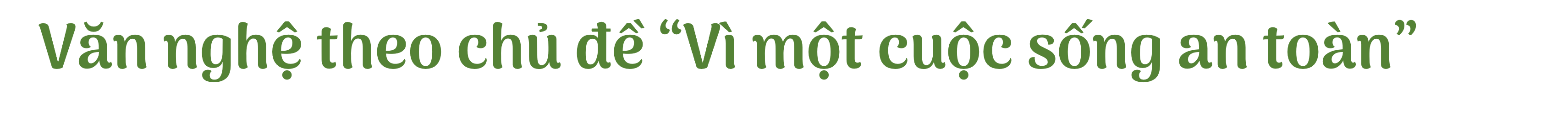 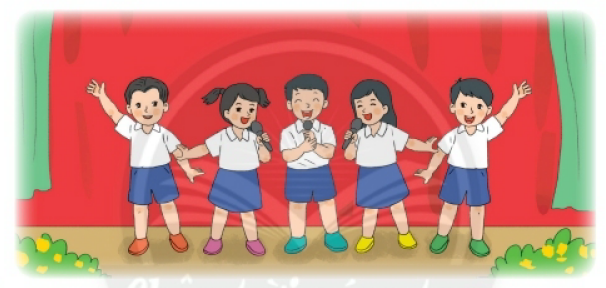 Tham gia múa, hát, đọc thơ theo chủ đề 
“Vì một cuốc sống an toàn”.
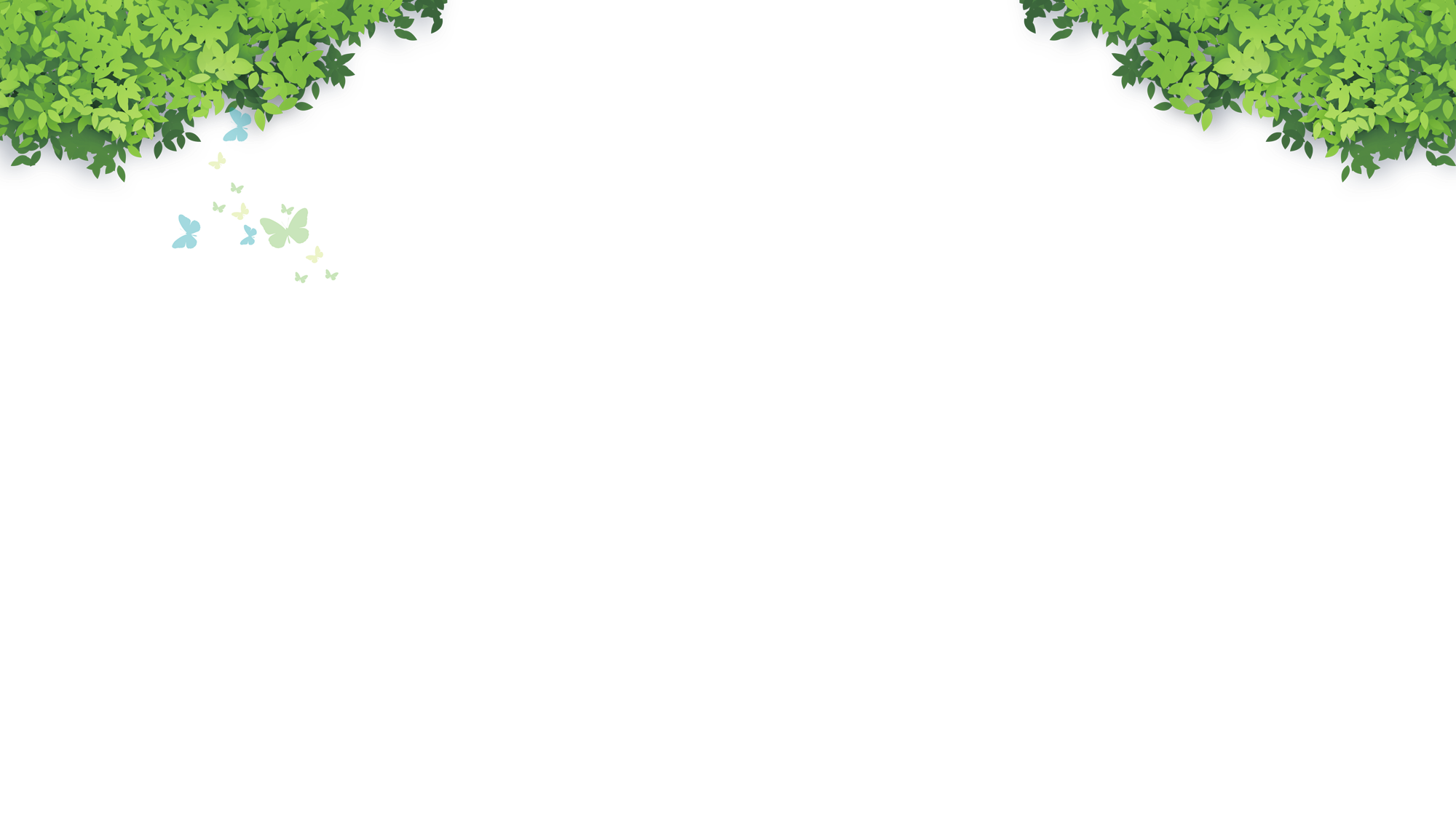 Hoạt động 6: Chơi trò chơi “Bingo”
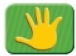 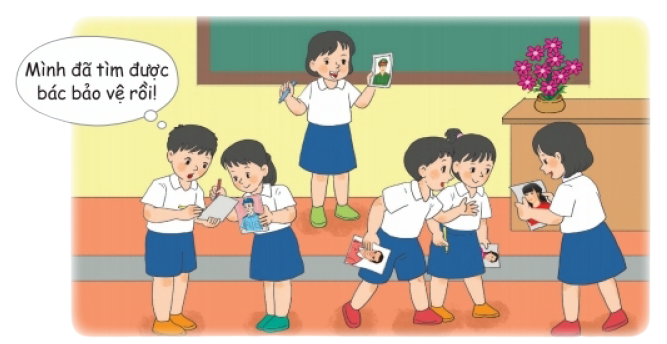 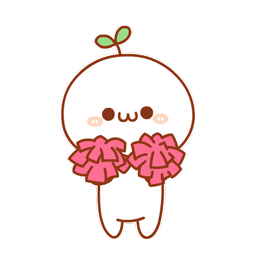 Tìm người giúp đỡ khi bị lạc.
   Viết tên người đó vào ô trống.
[Speaker Notes: GV phát tranh, ảnh hoặc tấm thẻ có ghi tên như: công án, bố, mẹ, người lạ mắt,……… (mỗi hs 1 thẻ)
Sau đó phát cho hs mỗi em 1 tờ giấy có kẻ ô như hình trên.
Tình huống: khi bị đi lạc, em sẽ tìm đến ai. HS tìm người mà hs tin tưởng rồi viết vào tờ giấy. 
AI viết đủ hết 9 ô (và gv kiểm tra những người được viết trong đó) nếu đúng hết, hs thắng]
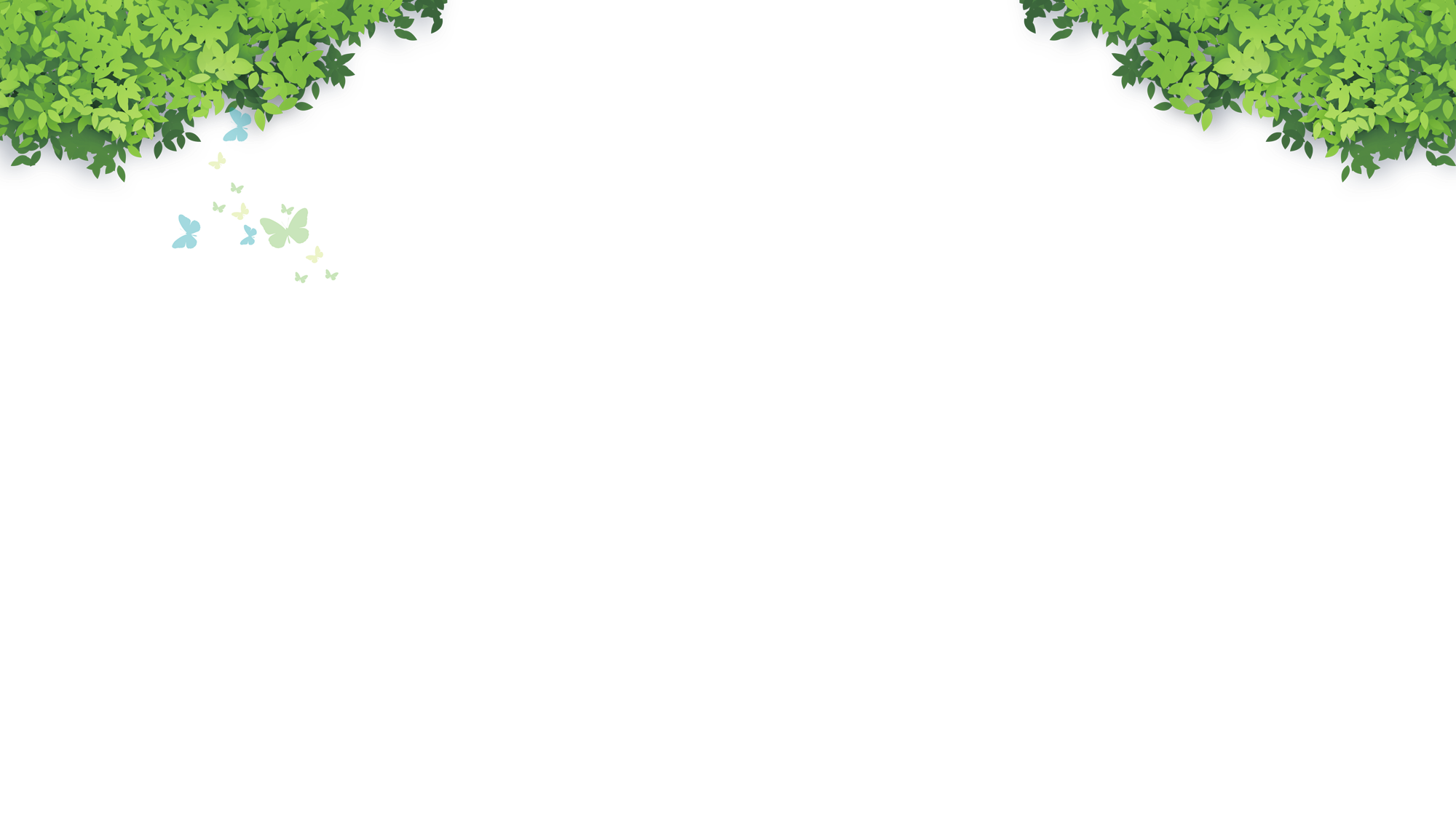 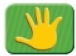 Hoạt động 7: Xác định các bước xử trí khi bị lạc
Nam đi siêu thị cùng bố mẹ, mải ngắm đồ chơi nên bị lạc.
1. Hãy sắp xếp các tranh cho phù hợp để giúp Nam tìm thấy bố mẹ.
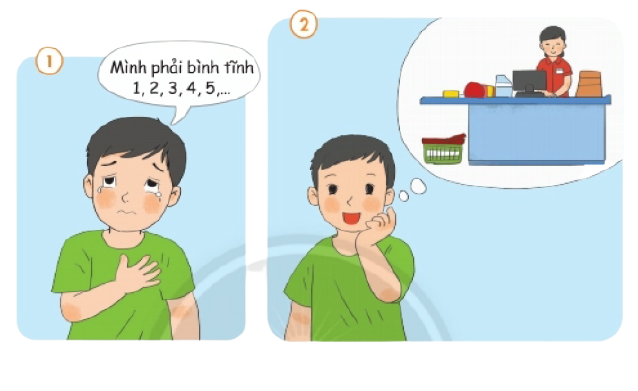 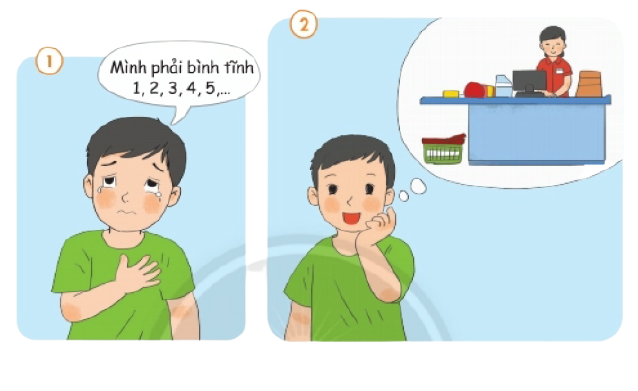 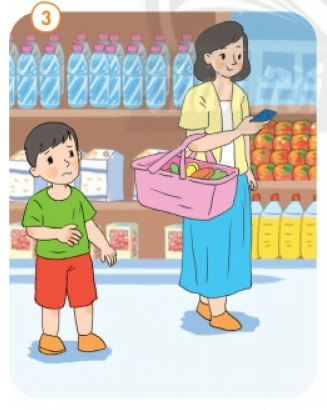 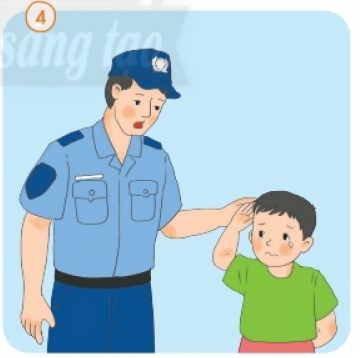 Quan sát xung quanh tìm bố mẹ
Tìm về nơi đã hẹn trước khi đi lạc
Giữ bình tĩnh
Nhờ sự giúp đỡ của chú bảo vệ
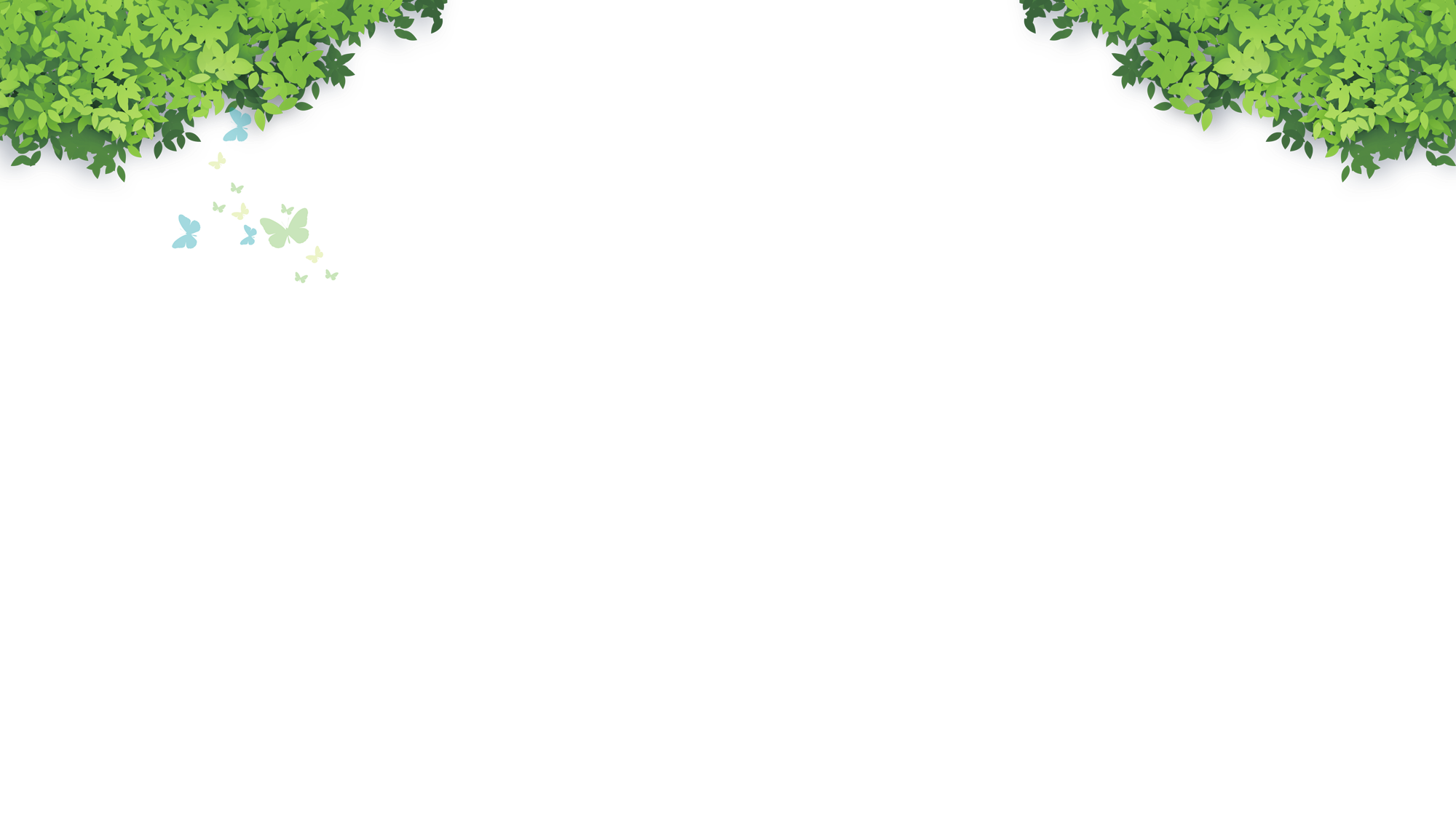 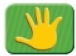 Hoạt động 7: Xác định các bước xử trí khi bị lạc
Nam đi siêu thị cùng bố mẹ, mải ngắm đồ chơi nên bị lạc.
2. Trao đổi về cách em đã sắp xếp
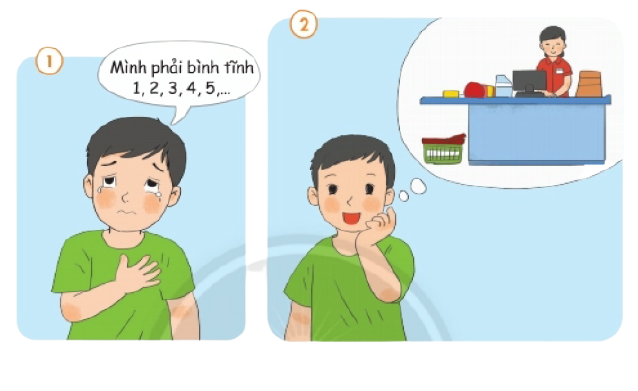 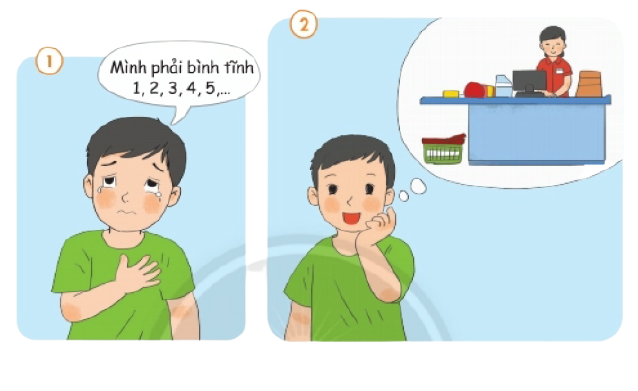 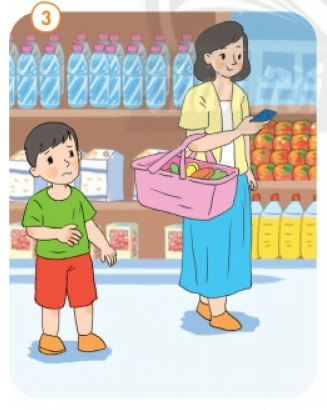 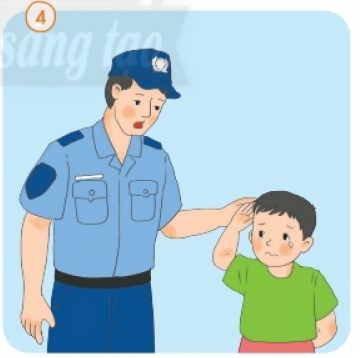 Quan sát xung quanh tìm bố mẹ
Tìm về nơi đã hẹn trước khi đi lạc
Giữ bình tĩnh
Nhờ sự giúp đỡ của chú bảo vệ
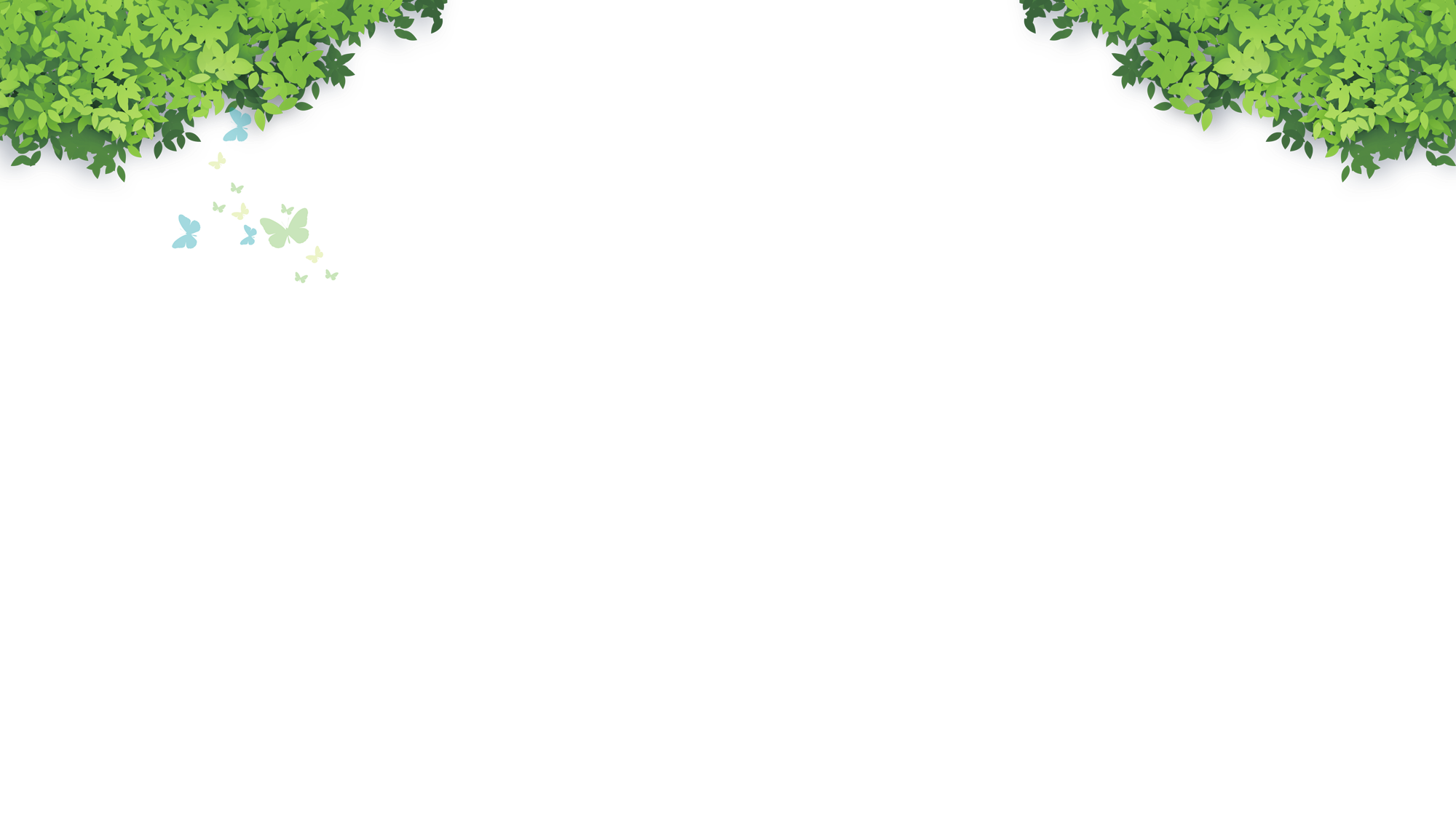 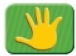 Hoạt động 7: Xác định các bước xử trí khi bị lạc
Đáp án 
gợi ý
Nam đi siêu thị cùng bố mẹ, mải ngắm đồ chơi nên bị lạc.
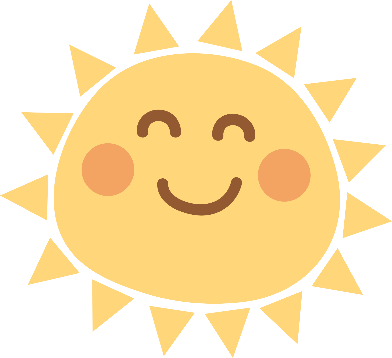 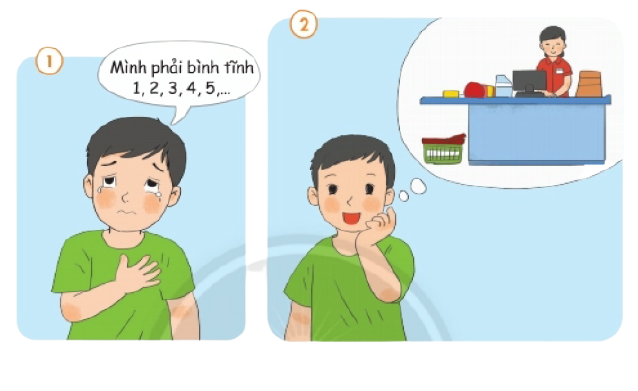 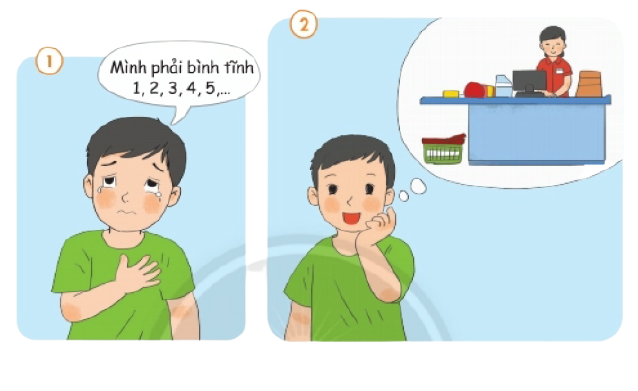 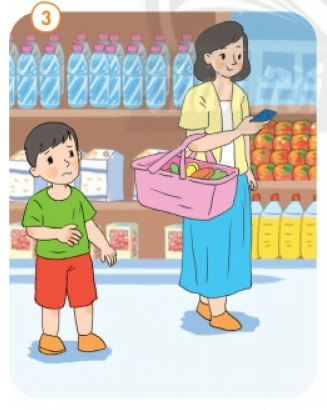 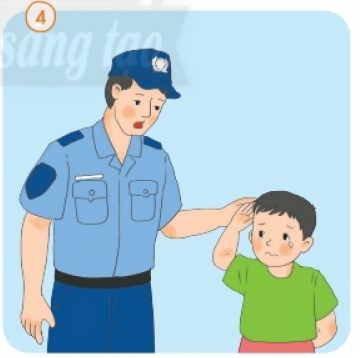 Quan sát xung quanh tìm bố mẹ
Tìm về nơi đã hẹn trước khi đi lạc
Giữ bình tĩnh
Nhờ sự giúp đỡ của chú bảo vệ
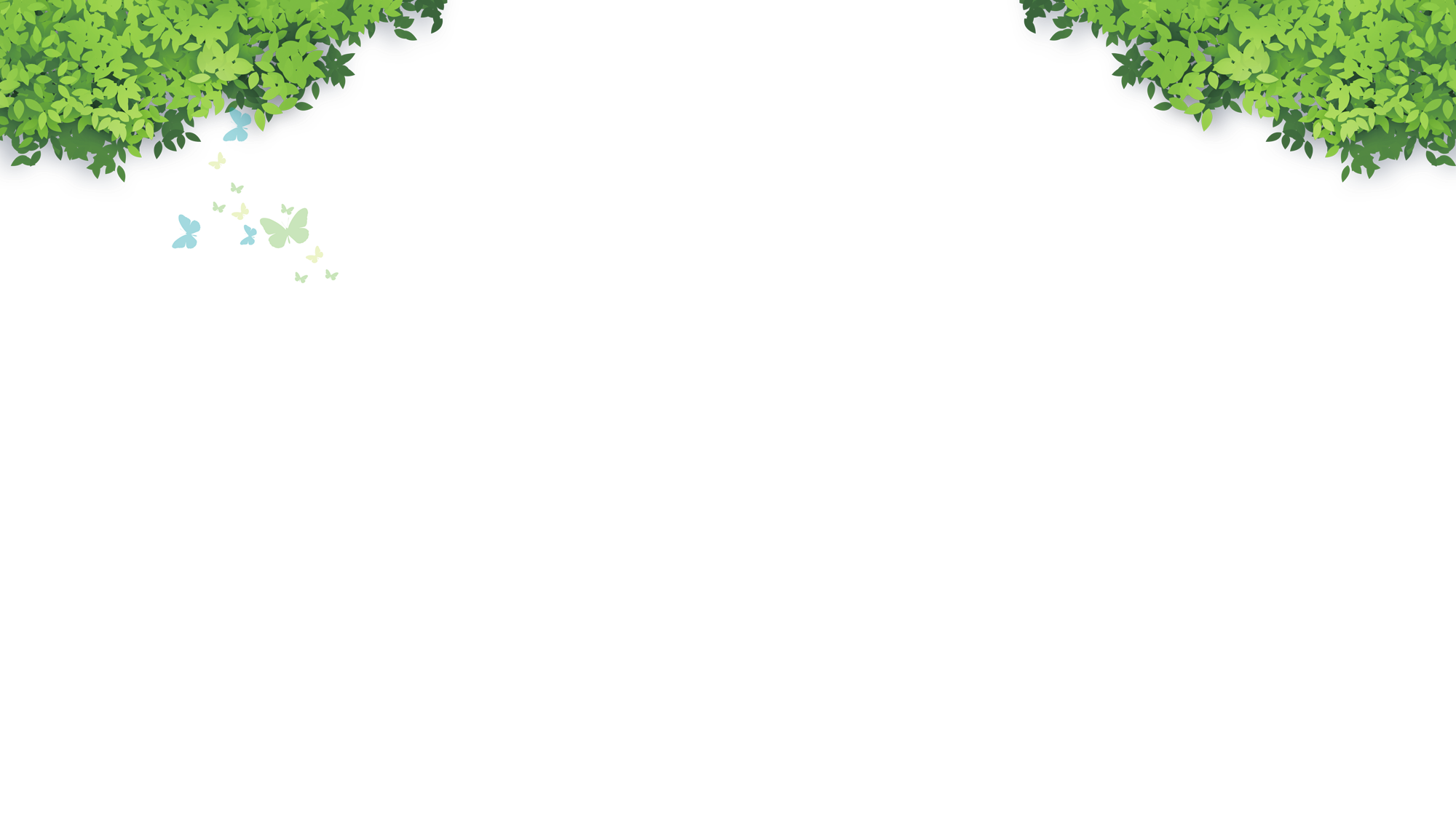 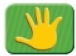 Hoạt động 7: Xác định các bước xử trí khi bị lạc
Đáp án 
gợi ý
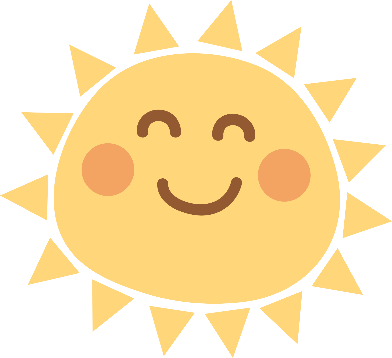 Trường hợp em không tìm thấy nơi đã hẹn trước khi đi lạc, em có thể nhờ sự giúp đỡ từ chú bảo vệ.
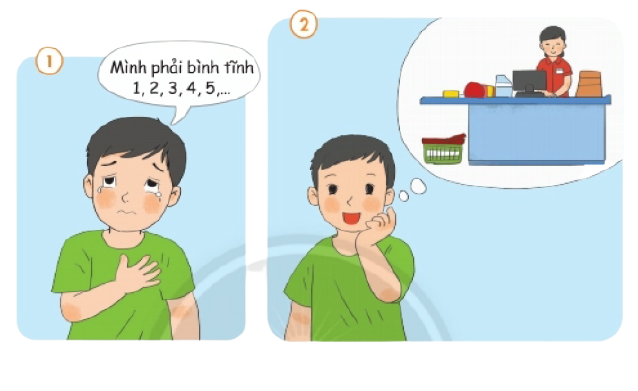 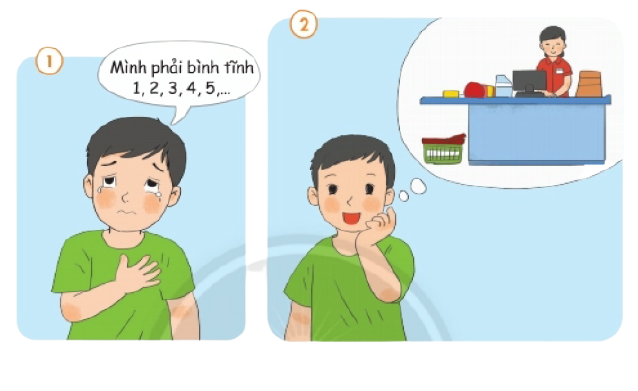 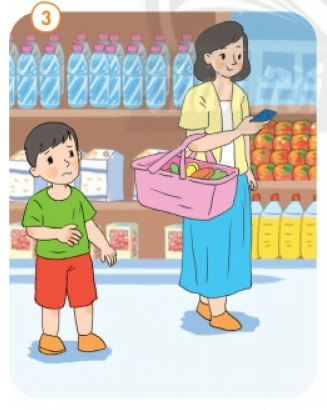 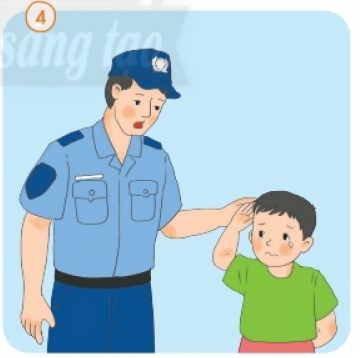 Quan sát xung quanh tìm bố mẹ
Tìm về nơi đã hẹn trước khi đi lạc
Giữ bình tĩnh
Nhờ sự giúp đỡ của chú bảo vệ
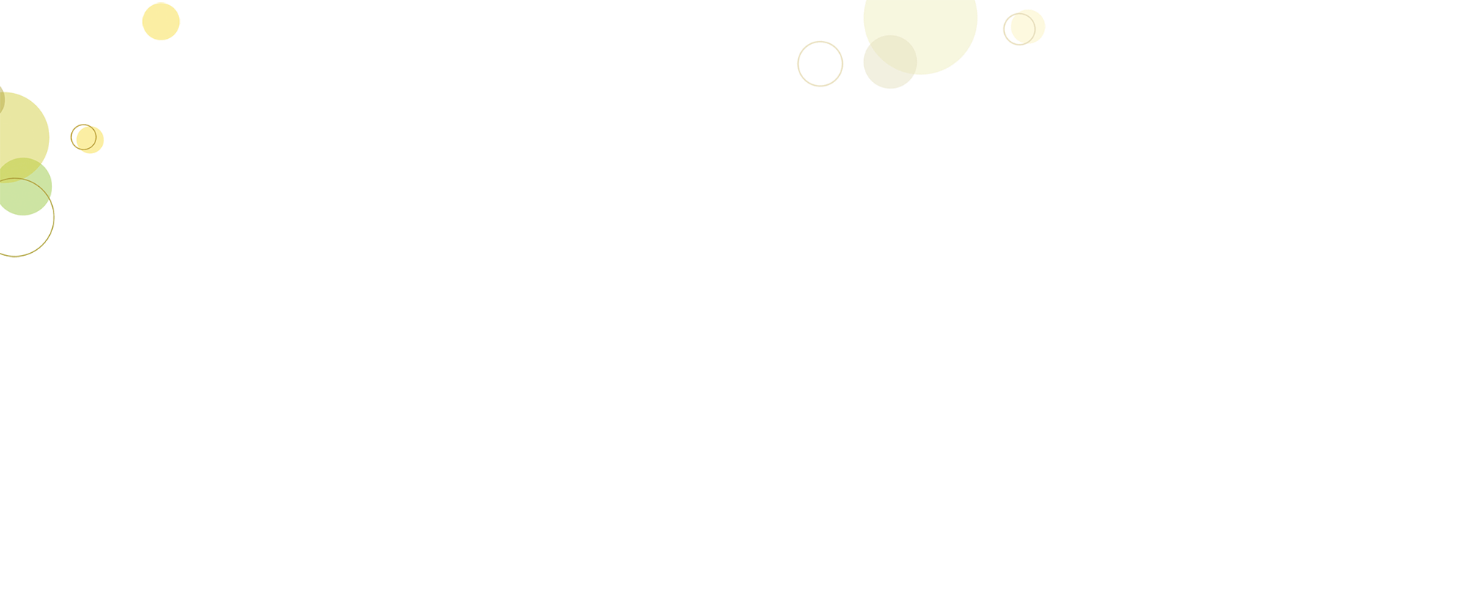 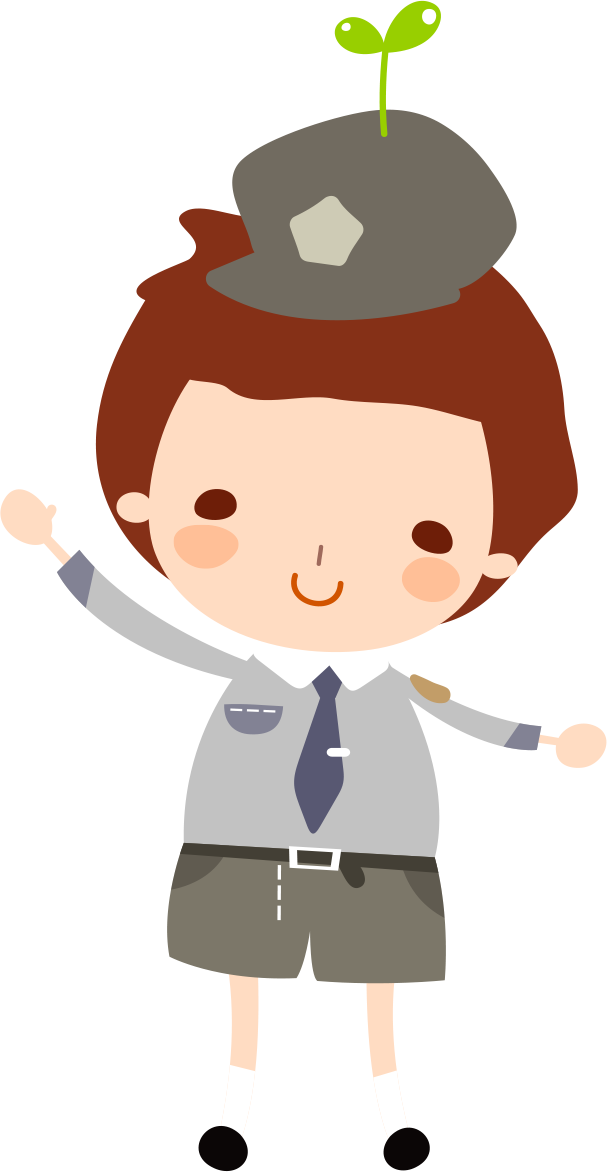 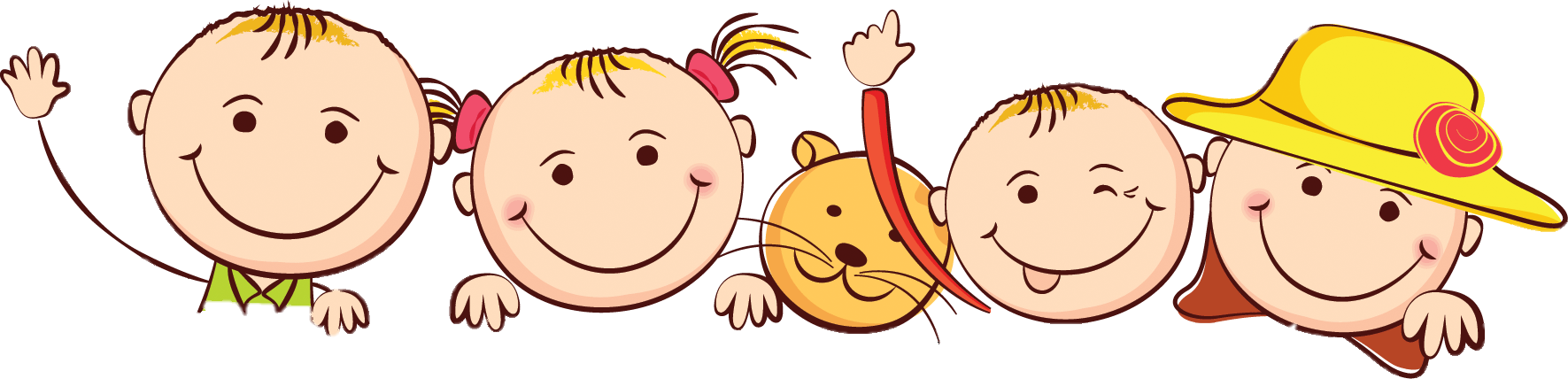 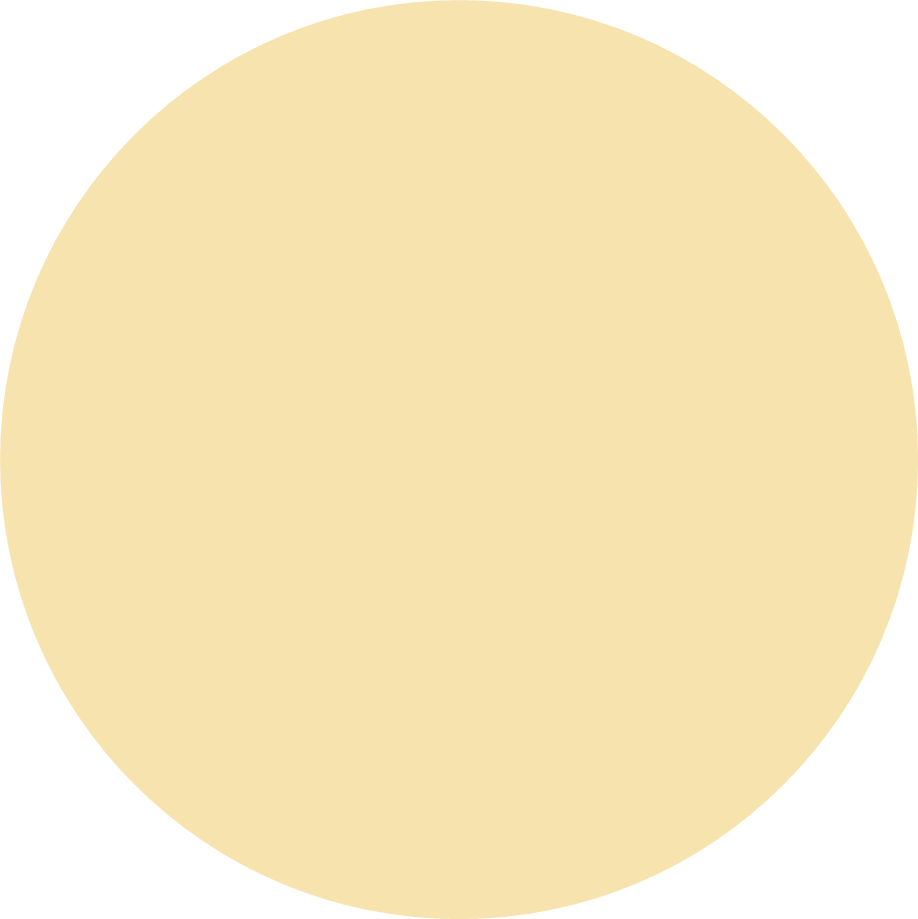 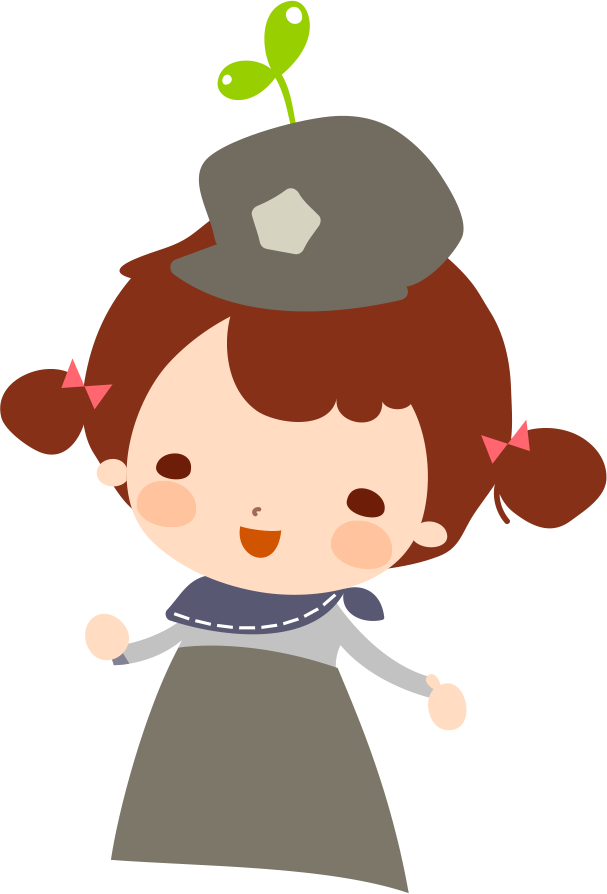 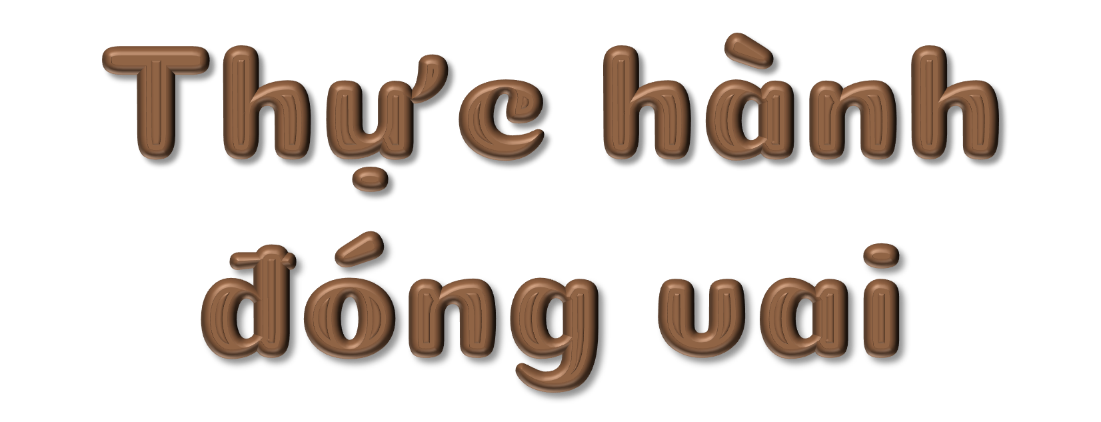 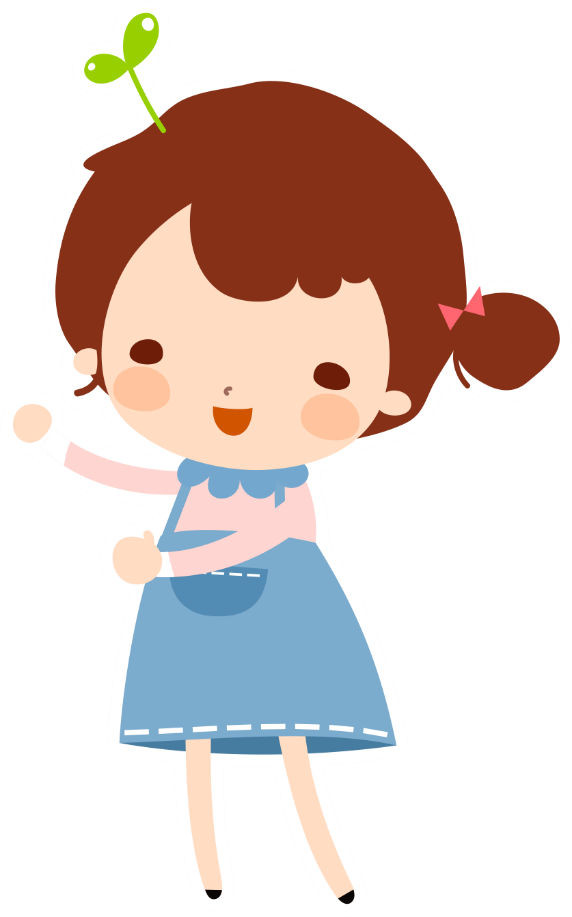 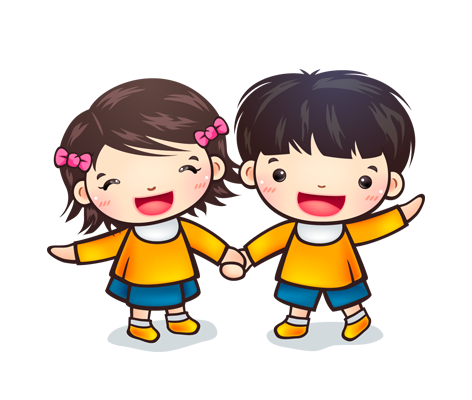 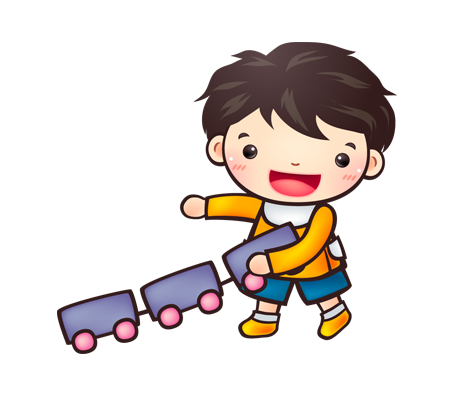 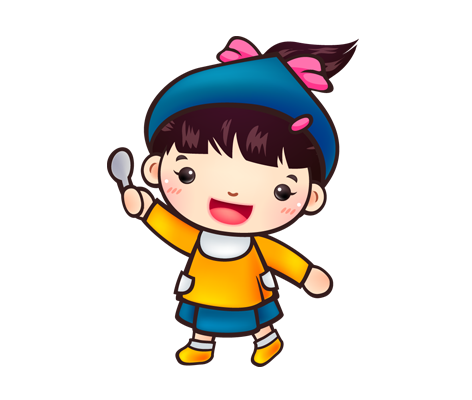 Hoạt động nhóm 4
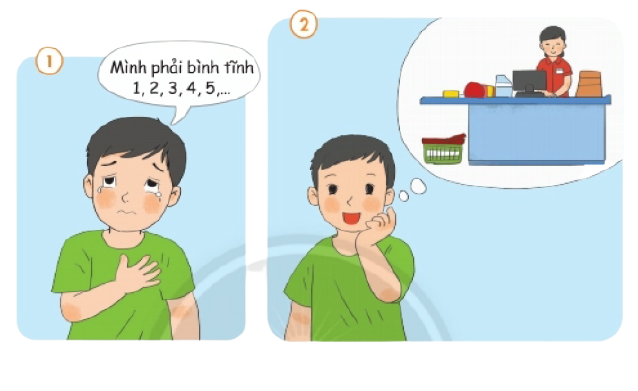 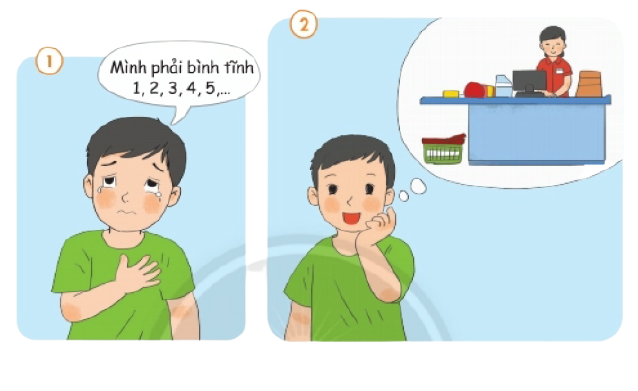 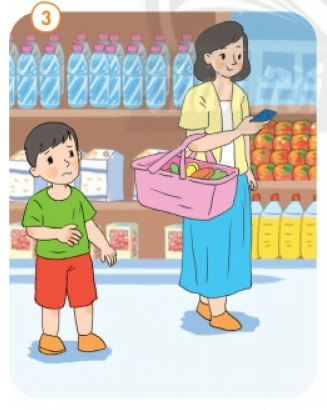 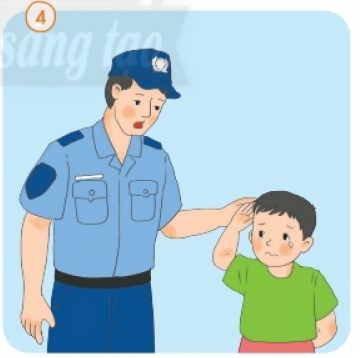 Sắm vai, diễn lại tình huống “Nam đi siêu thị cùng bố mẹ, mải ngắm đồ chơi nên bị lạc”.
Quan sát xung quanh tìm bố mẹ
Tìm về nơi đã hẹn trước khi đi lạc
Giữ bình tĩnh
Nhờ sự giúp đỡ của chú bảo vệ
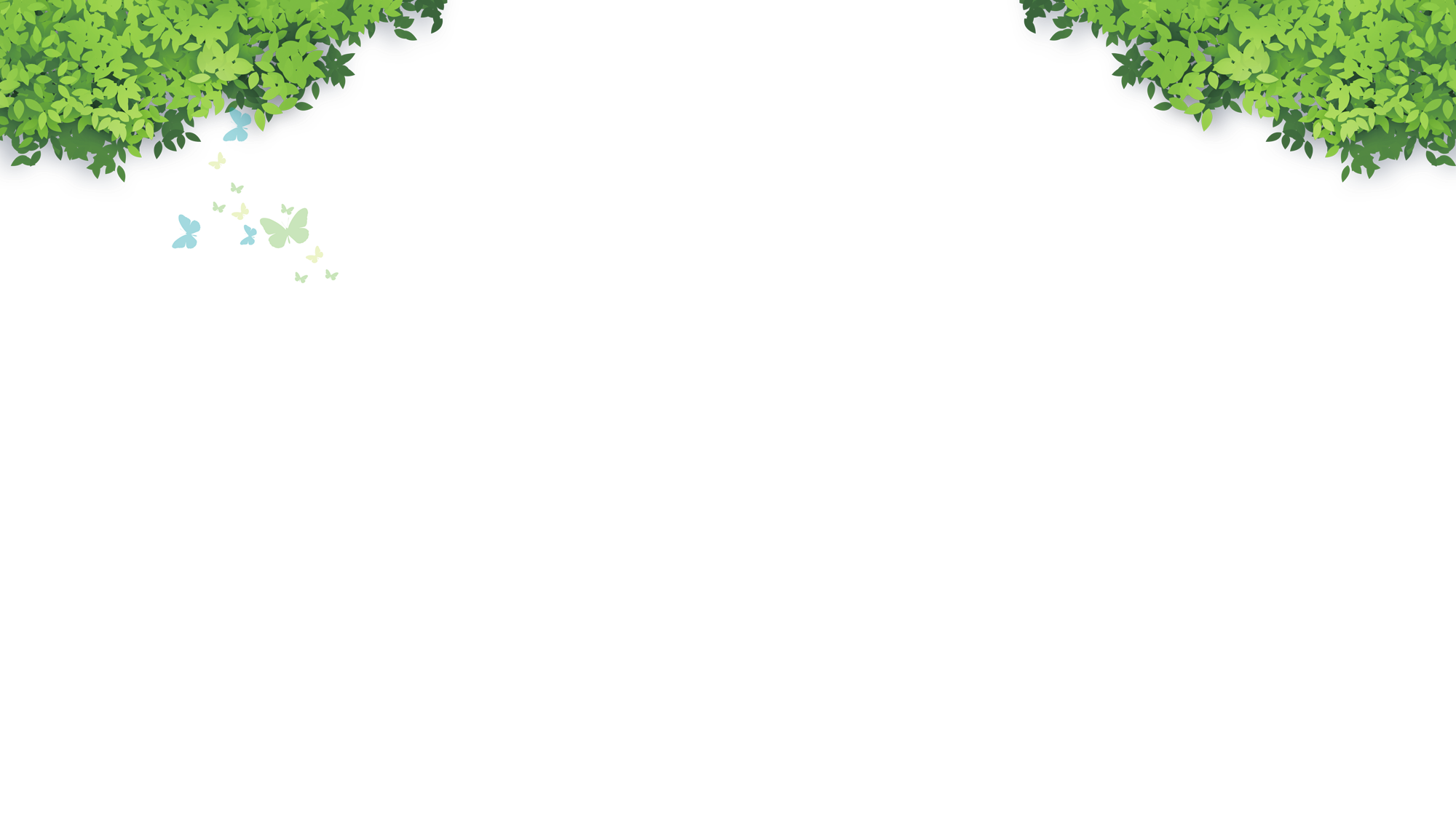 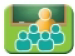 Thực hành những cách bảo vệ bản thân
1. Sắm vai những cách bảo vệ bản thân:
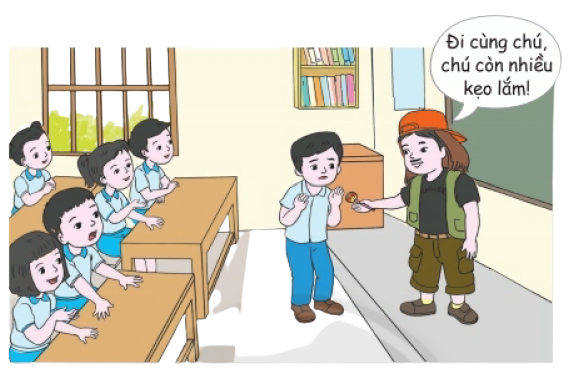 Từ chối nhận quà của người lạ.
Hét thật lớn khi có nguy cơ bị bắt cóc.
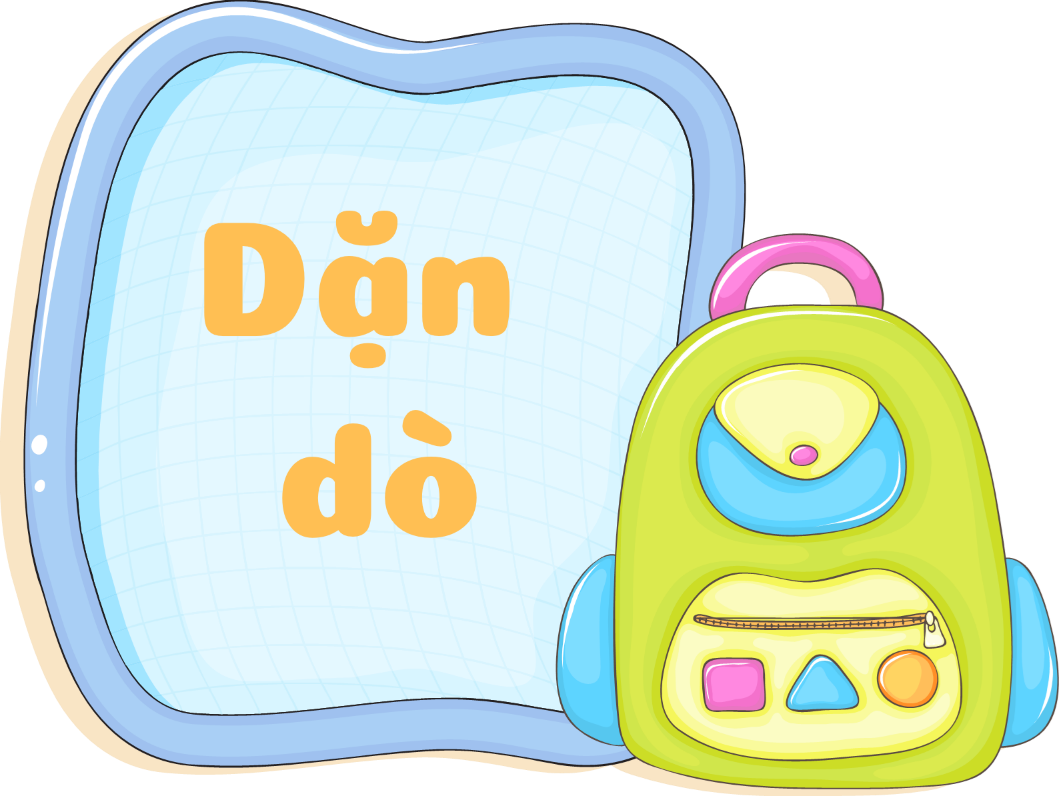 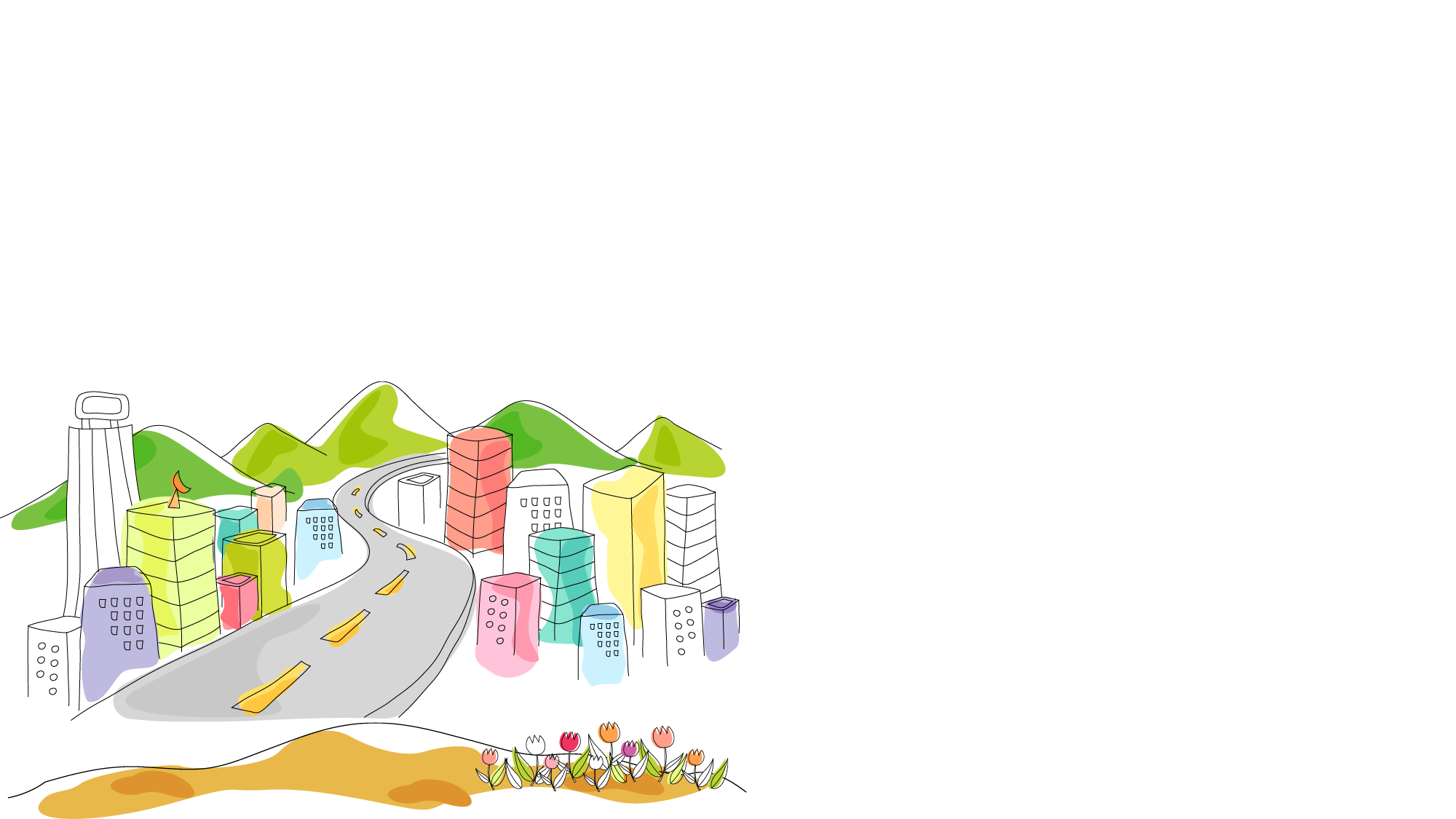 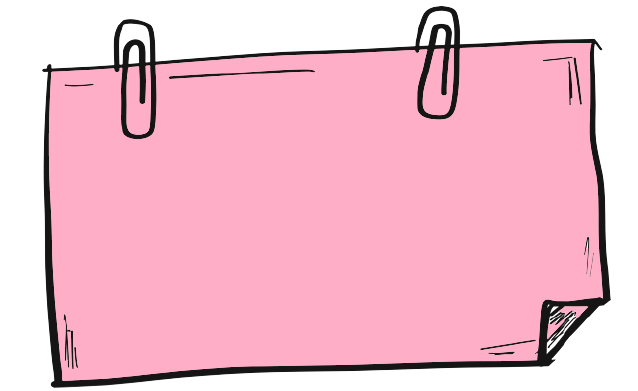 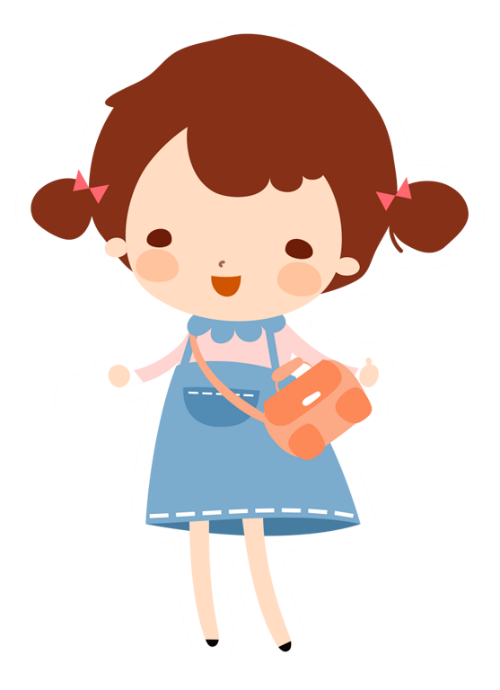 Về nhà trao đổi với ba mẹ về cách phòng tránh bị lạc, bị bắt cóc.
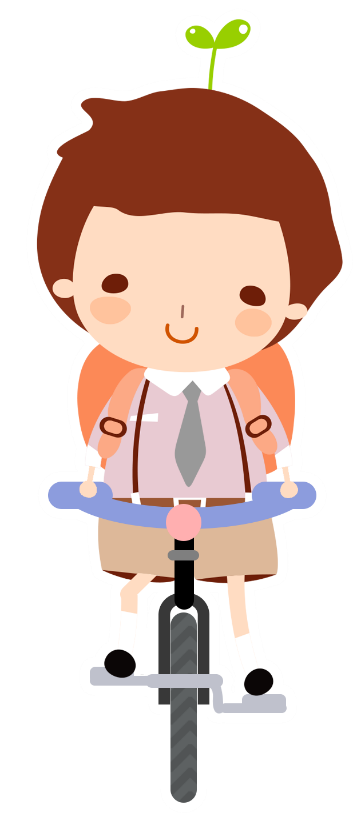 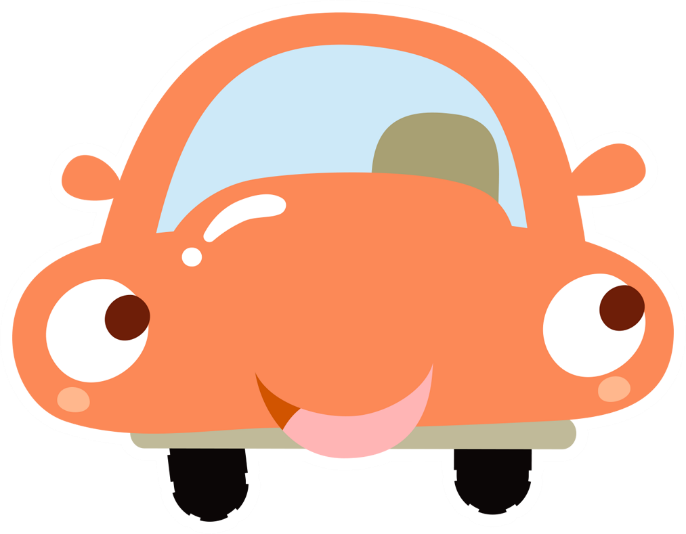 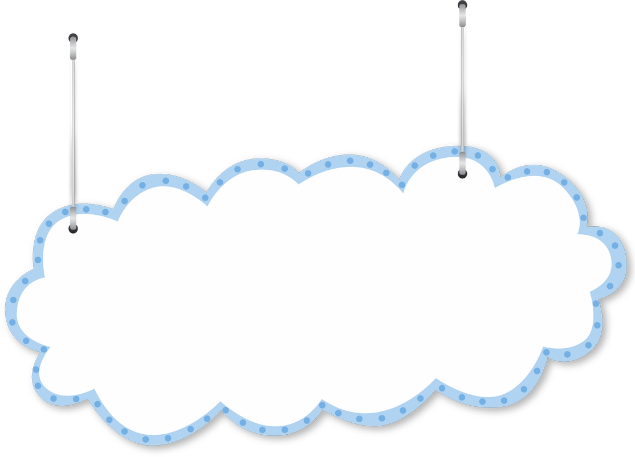 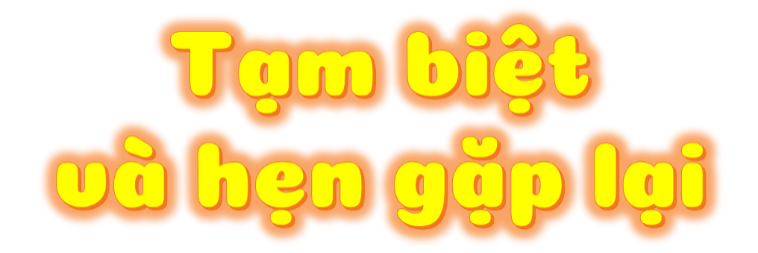 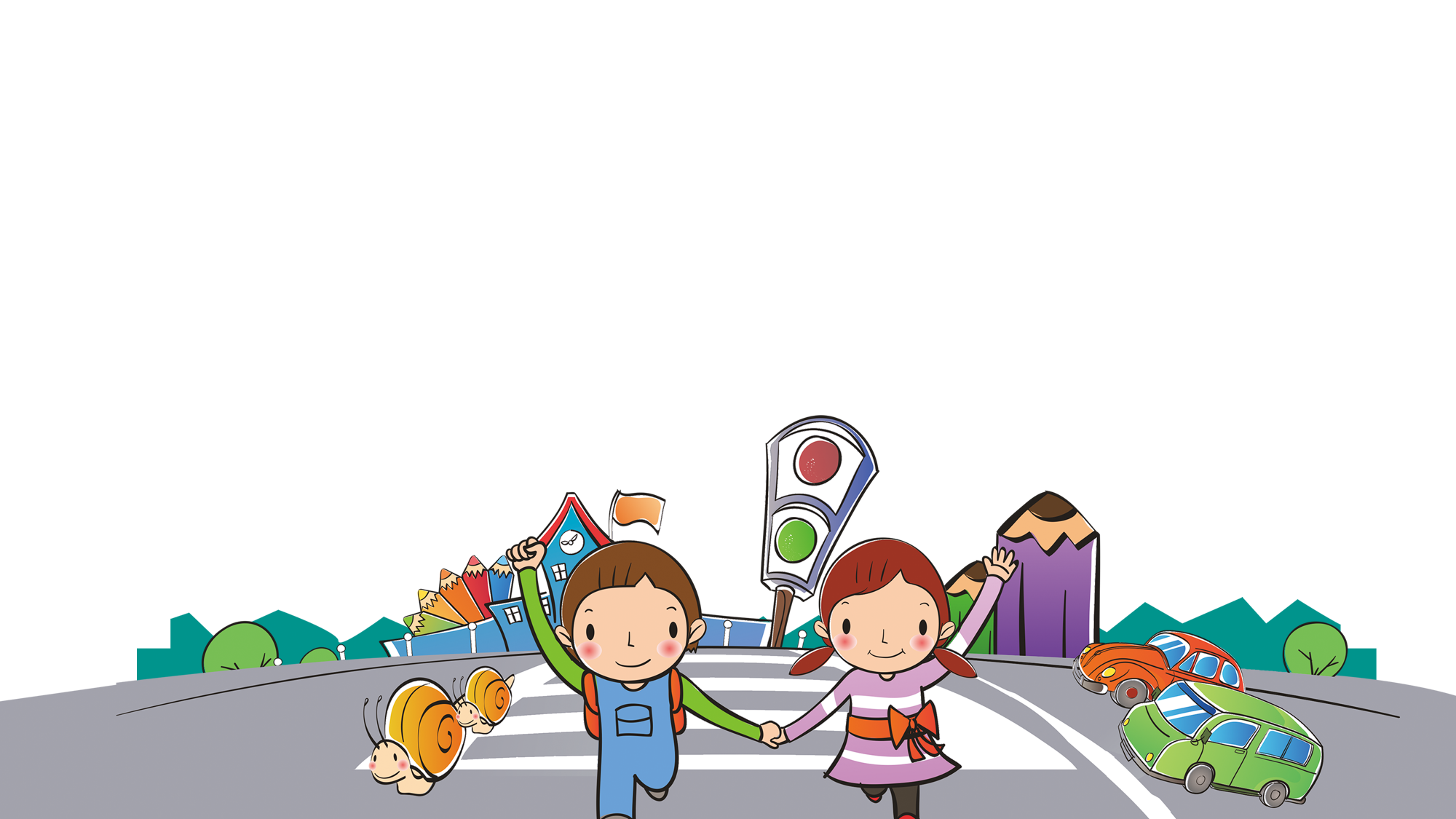 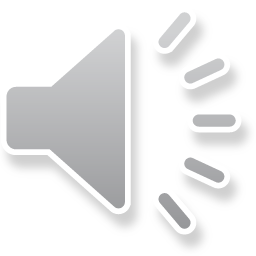 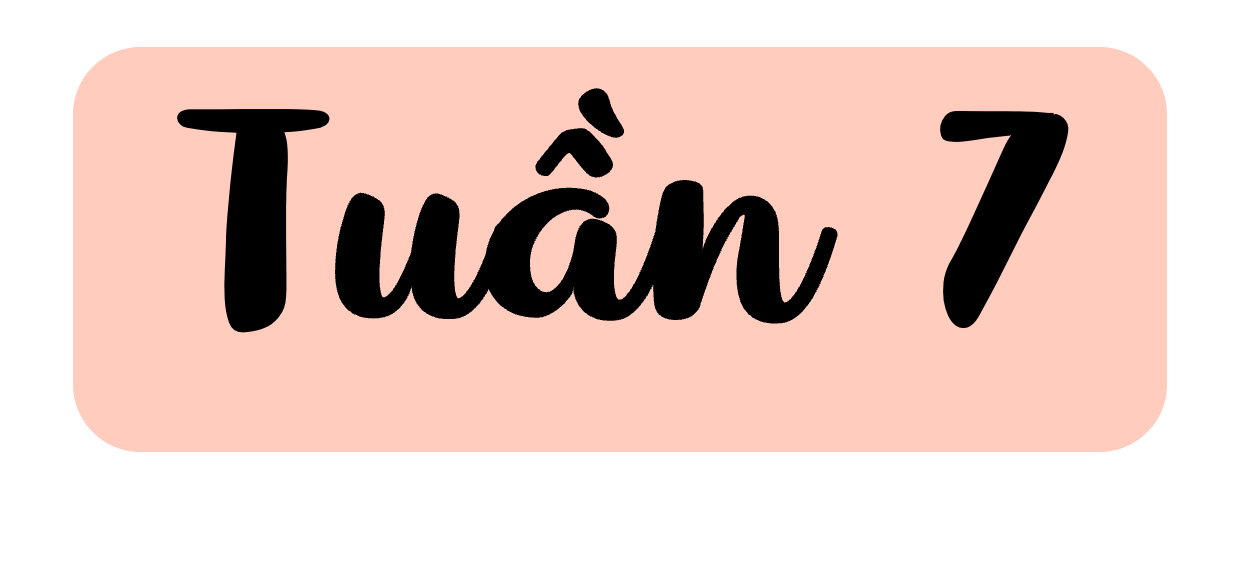 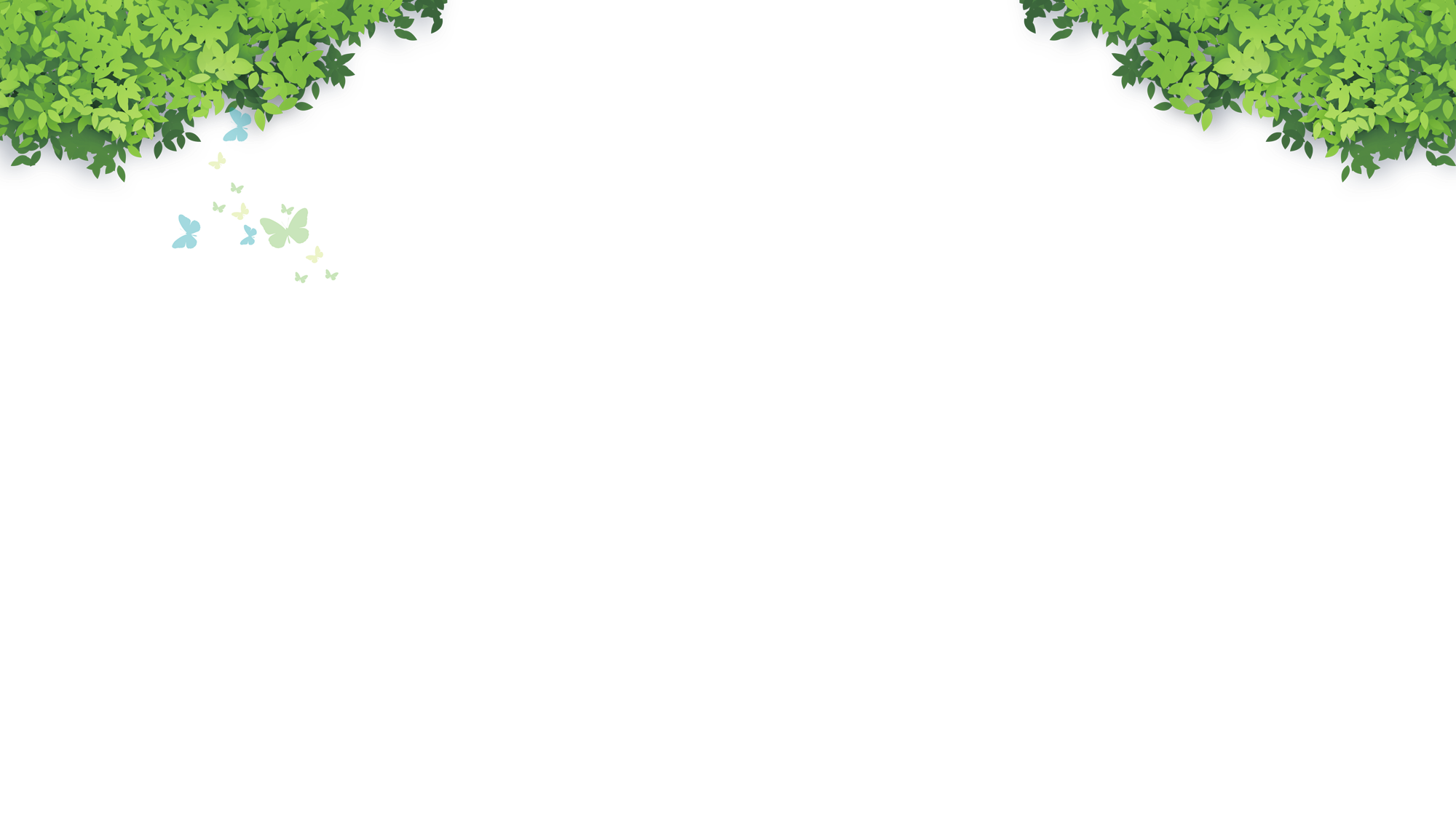 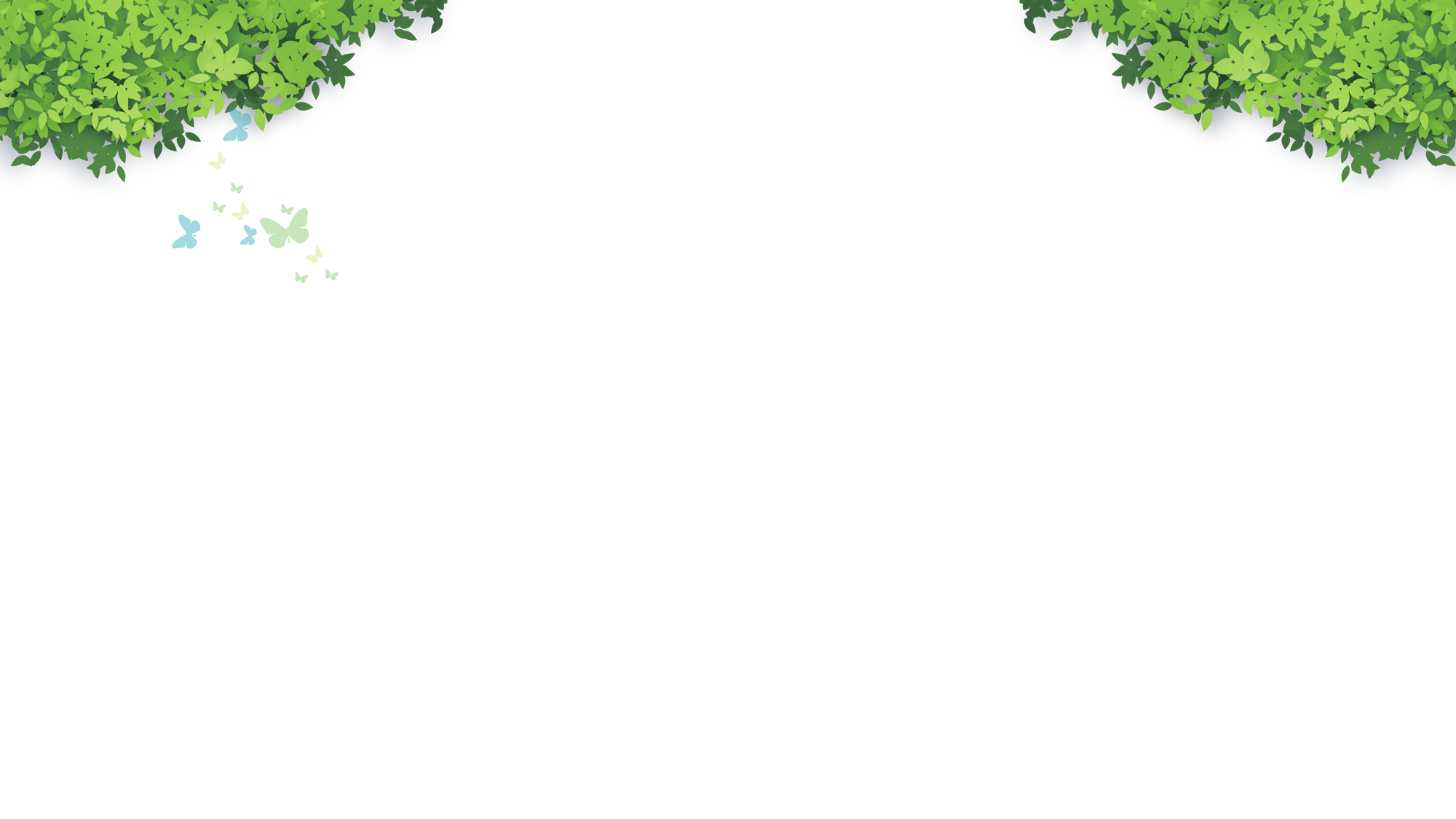 Sinh hoạt lớp: Thực hành những cách 
bảo vệ bản thân.
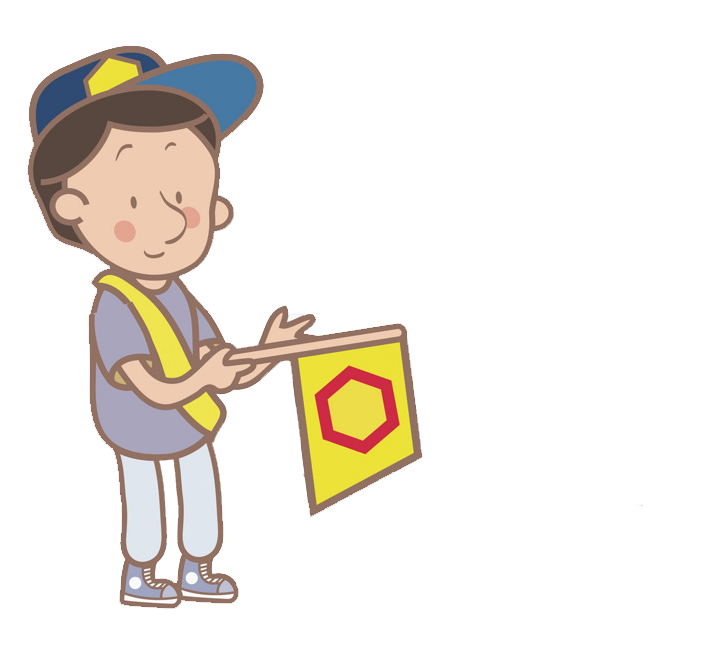 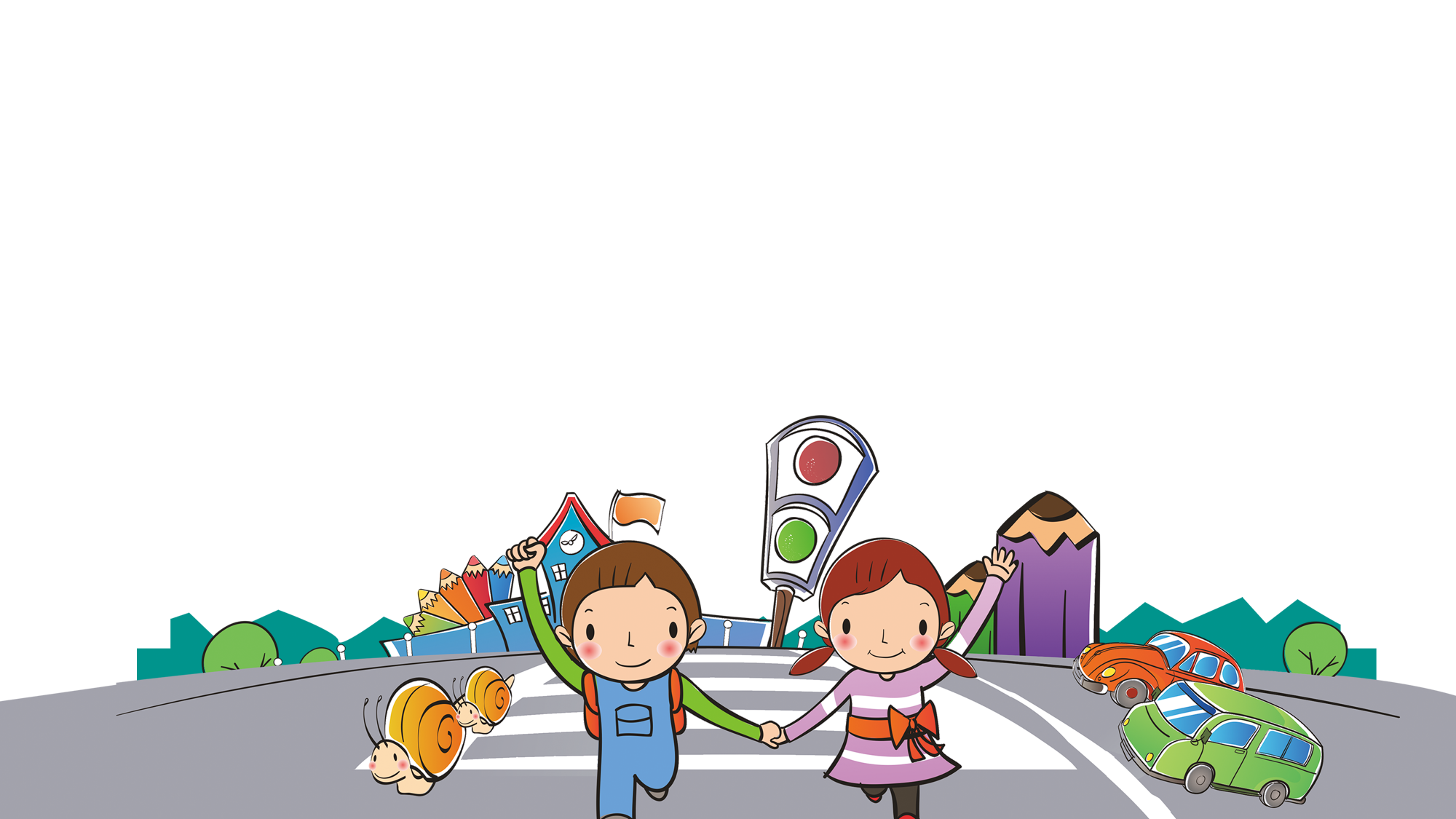 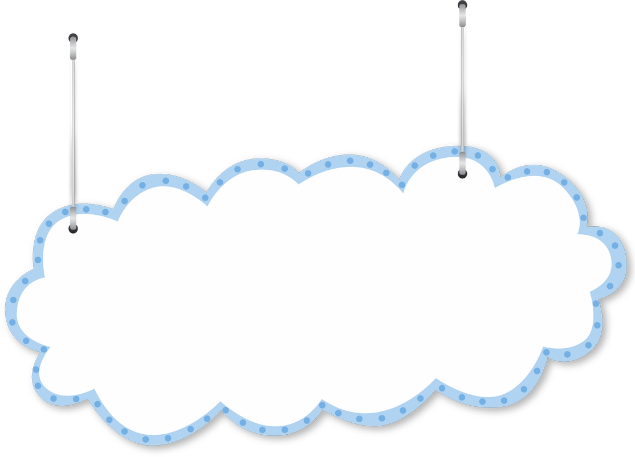 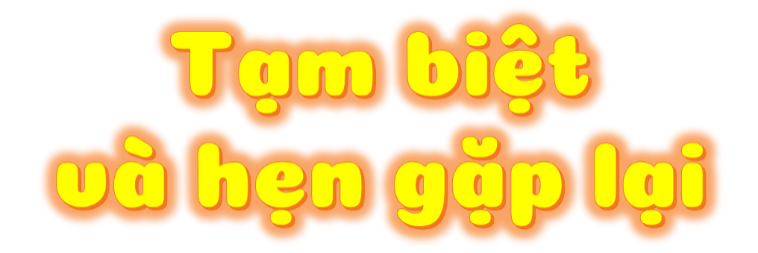 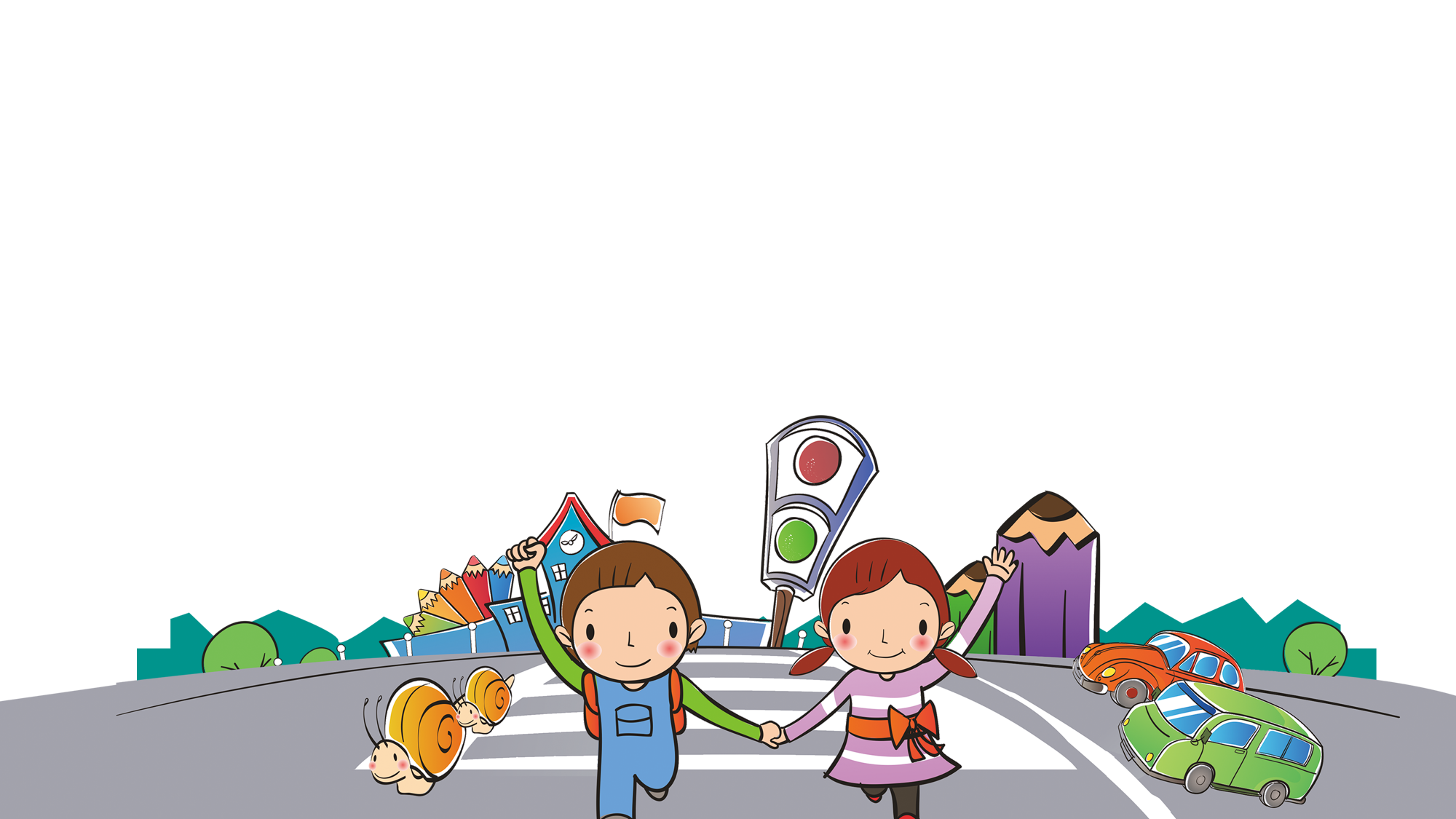